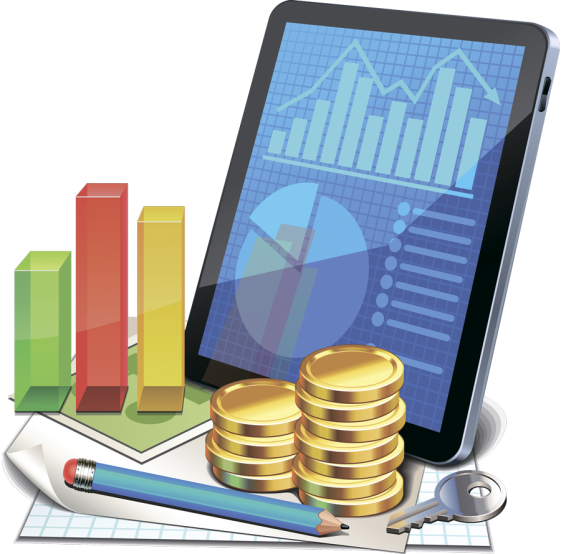 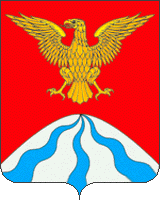 БЮДЖЕТ ДЛЯ        ГРАЖДАН
на основе изменений к бюджету муниципального образования «Холм-Жирковский район» 
Смоленской области 
на 2019 год  и на плановый период
 2020 и 2021 годов» 
(Решение Холм-Жирковского районного Совета депутатов  от 29.03.2019 г № 13)
ВСТУПЛЕНИЕ
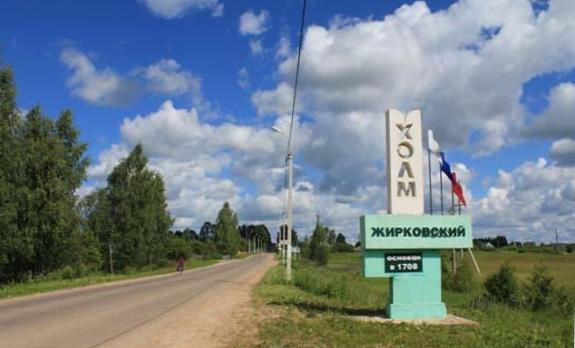 «Данная брошюра «Бюджет для граждан» познакомит с основными параметрами и  изменениями, произошедшими в бюджете муниципального образования «Холм-Жирковский район» Смоленской области, закрепленными   решением Холм-Жирковского районного Совета депутатов от 29.03.2019 г. №13.
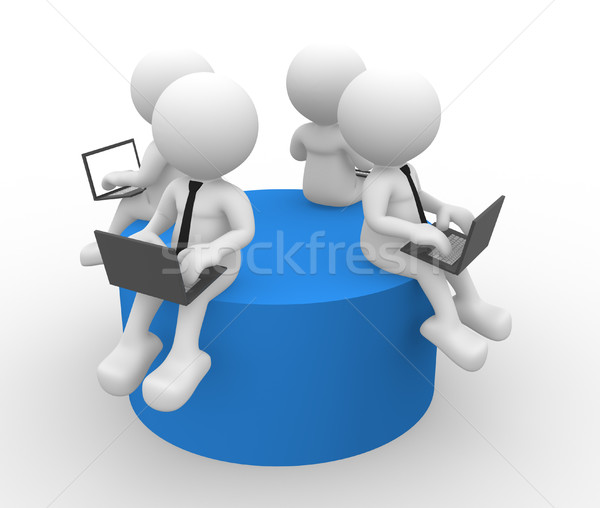 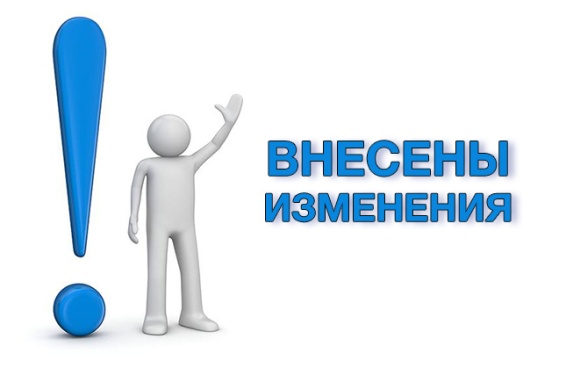 ЧТО   ТАКОЕ  БЮДЖЕТ  ДЛЯ  ГРАЖДАН
«Бюджет  для граждан» – аналитический документ, разрабатываемый в целях предоставления гражданам актуальной информации о проекте бюджета муниципального образования «Холм-Жирковский район» Смоленской области в формате, доступном для широкого круга пользователей.
В представленной информации отражены положения решения о  бюджете муниципального образования «Холм-Жирковский район» Смоленской области на предстоящий 2019 год и на плановый период 2020 и 2021 годов.
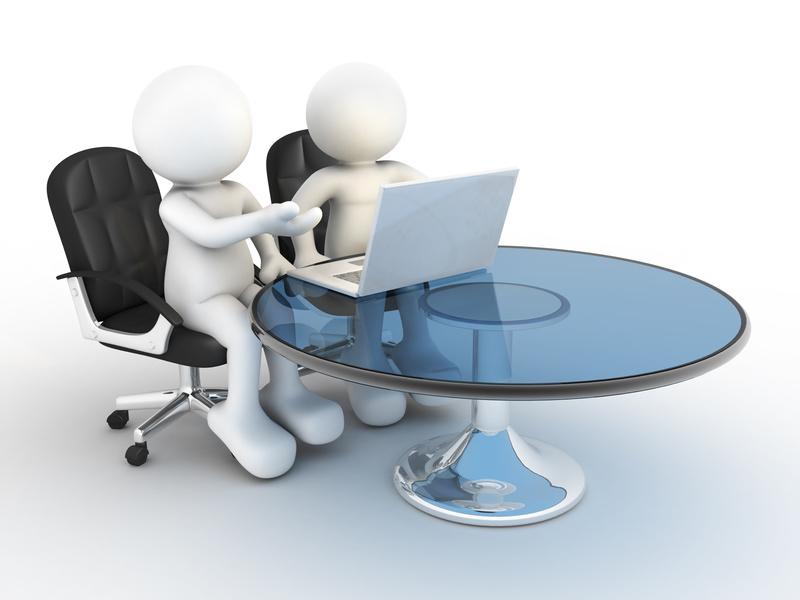 ЗНАЧЕНИЕ   БРОШЮРЫ  «БЮДЖЕТ  ДЛЯ  ГРАЖДАН»
повышение финансовой грамотности населения;
 раскрытие информации о бюджете муниципального района и деятельности органов власти;
расширение возможностей  взаимодействия органов власти и граждан.
Цели:
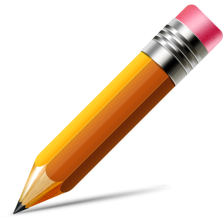 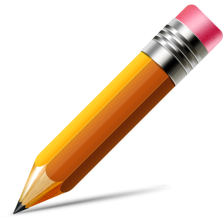 доступность и понятность информации для широкого круга граждан;
 визуализация данных о бюджете;
 консолидация в брошюре общих сведений о бюджете.
Задачи :
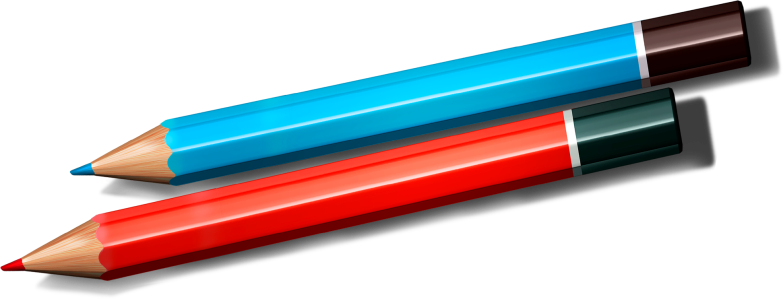 Ожидаемые результаты :
свободный доступ к информации о бюджете  и деятельности органов власти;
вовлечение граждан в диалог с органами власти;
прозрачность формирования  и  расходования бюджетных средств.
ЧТО   ТАКОЕ  БЮДЖЕТ?
ДОХОДЫ БЮДЖЕТА
 это поступающие в бюджет денежные средства (налоговые, неналоговые доходы и безвозмездные поступления)
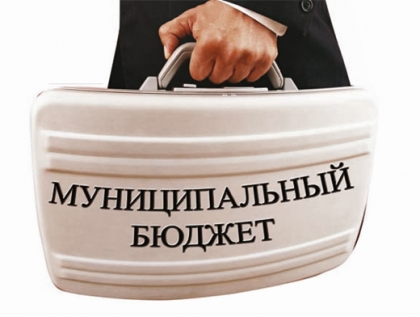 РАСХОДЫ БЮДЖЕТА
это выплачиваемые из бюджета денежные средства (социальные выплаты населению, оказание муниципальных услуг, благоустройство, и другие)
БЮДЖЕТ – форма образования и расходования денежных средств, предназначенных для финансового обеспечения задач и функций государства и местного самоуправления .
Превышение 
доходов над расходами образует положительный остаток бюджета 
ПРОФИЦИТ .
При профиците снижается долг и (или) растут
 остатки.
Если расходная 
часть бюджета превышает доходную, то бюджет формируется с ДЕФИЦИТОМ . При дефиците растет долг и (или) снижаются остатки.
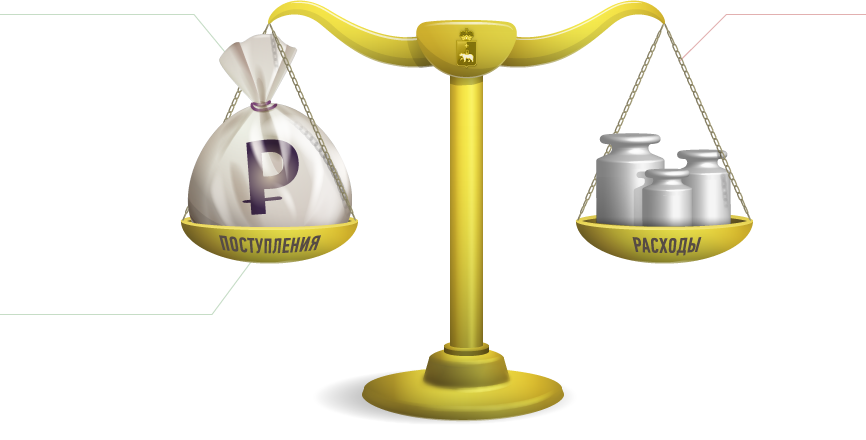 Консолидированный бюджет – это свод бюджетов всех уровней на соответствующей территории (за исключением бюджетов государственных внебюджетных фондов) без учета межбюджетных трансфертов между этими бюджетами.
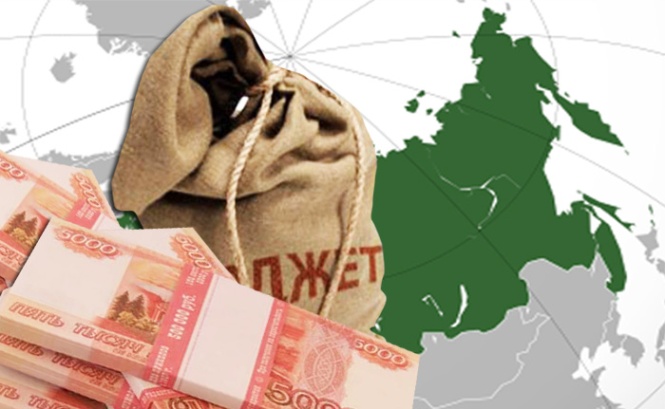 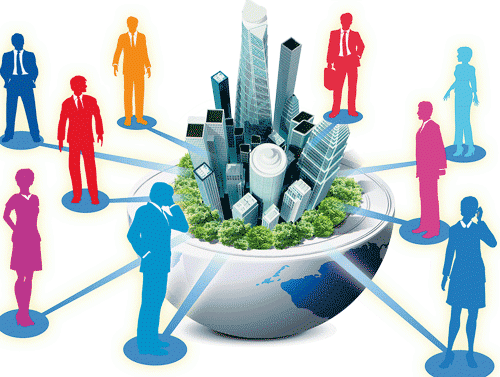 6
СОСТАВЛЕНИЕ  ПРОЕКТА  БЮДЖЕТА  ОСНОВЫВАЕТСЯ  НА:
Основные направления налоговой и бюджетной политики  муниципального образования «Холм-Жирковский район» Смоленской области на 2019-2021 годы
Основные параметры прогноза социально-экономического развития   муниципального образования «Холм-Жирковский район» Смоленской области
БЮДЖЕТ   МУНИЦИПАЛЬНОГО ОБРАЗОВАНИЯ «ХОЛМ-ЖИРКОВСКИЙ РАЙОН  СМОЛЕНСКОЙ ОБЛАСТИ НА 2019 ГОД И НА ПЛАНОВЫЙ ПЕРИОД 2020 и 2021 годов
Бюджетный прогноз муниципального образования «Холм-Жирковский район» Смоленской области до 2022 года
Муниципальные программы Холм-Жирковского района Смоленской области
Холм-Жирковский район
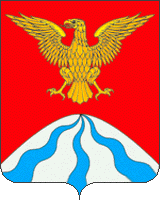 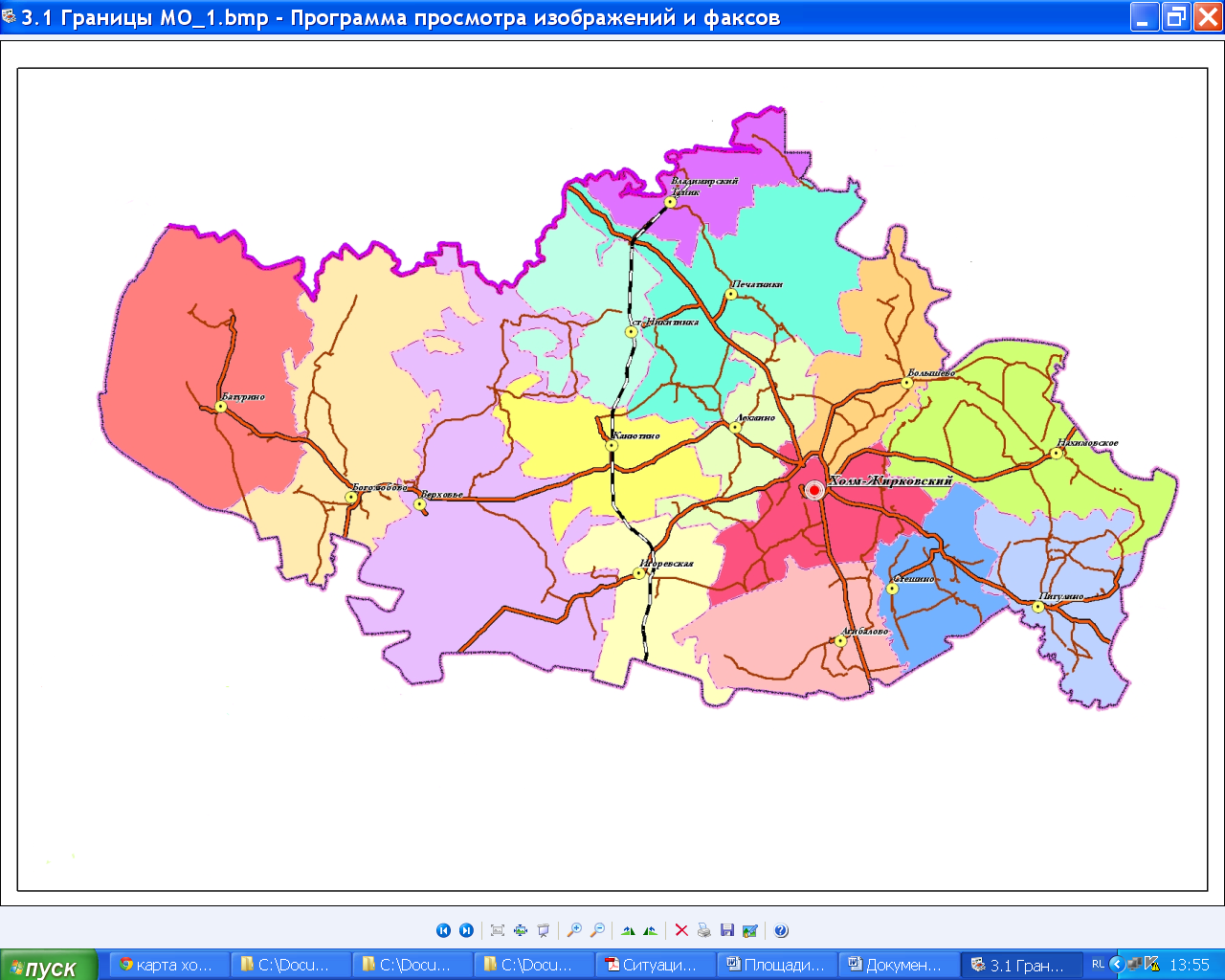 Бюджетный процесс – это деятельность органов государственной власти,  органов местного самоуправления и иных участников бюджетного процесса по составлению и рассмотрению проектов бюджетов, утверждению и исполнению бюджетов, контролю за их исполнением, осуществлению бюджетного учета, внешней проверке, рассмотрению и утверждению бюджетной отчетности.
4
3
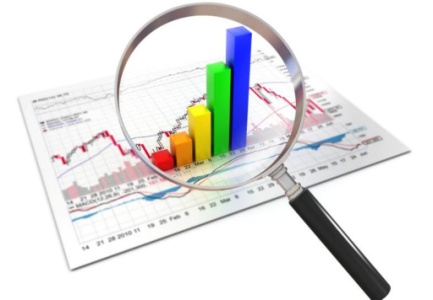 2
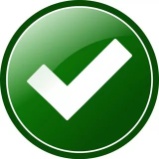 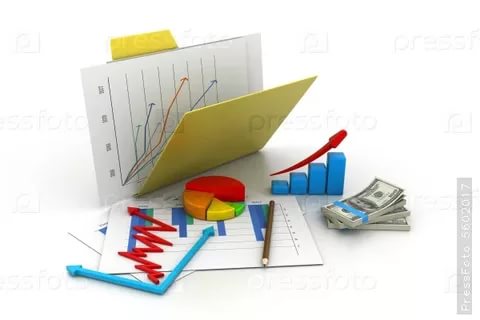 1
Контроль за исполнением бюджета  и утверждение отчета об исполнении бюджета
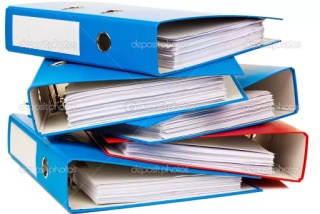 Исполнение бюджета
Рассмотрение и утверждение бюджета
Разработка и 
составление проекта
Ежегодно решением Холм-Жирковского районного Совета депутатов Смоленской области утверждается бюджет муниципального образования «Холм-Жирковский район» Смоленской области.
ПОКАЗАТЕЛИ  СОЦИАЛЬНО-ЭКОНОМИЧЕСКОГО  РАЗВИТИЯ
ХОЛМ-ЖИРКОВСКОГО РАЙОНА
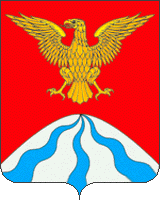 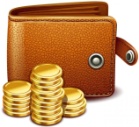 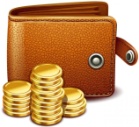 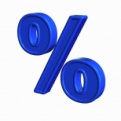 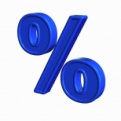 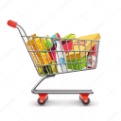 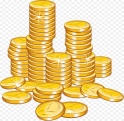 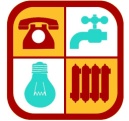 КРУПНЫЕ   ПРЕДПРИЯТИЯ  ХОЛМ-ЖИРКОВСКОГО РАЙОНА
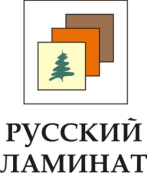 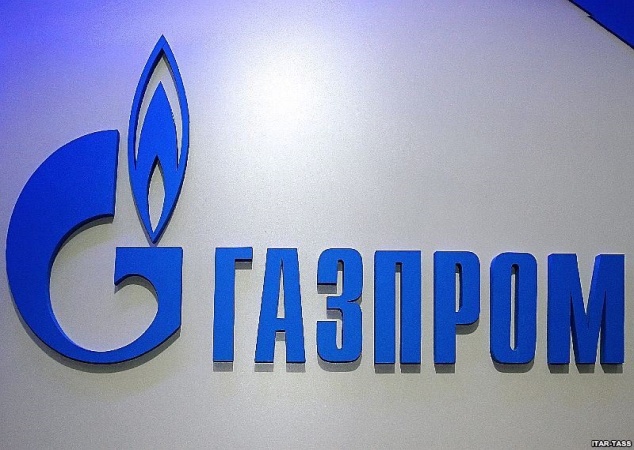 Общество с ограниченной ответственностью «Игоревский завод древесностружечных плит»
     Основным видом деятельности предприятия является производство фанеры, деревянных панелей и аналогичных слоистых материалов, древесных плит из древесины и других одревесневших материалов.
     Численность работающих на предприятии составляет более 600 человек.
     Вклад  предприятия в общий объем налоговых доходов бюджета муниципального района  оценивается на уровне 13,8 %.
Филиал  ООО «Газпром
 трансгаз Санкт-Петербург» Холм-Жирковское ЛПУ МГ
     Основным видом деятельности предприятия является транспортировка по трубопроводам газа и продуктов его переработки.
     Численность работающих на предприятии  составляет более 350  человек.
     Вклад предприятия в общий объем налоговых доходов бюджета муниципального района  оценивается на уровне  28,1 %.
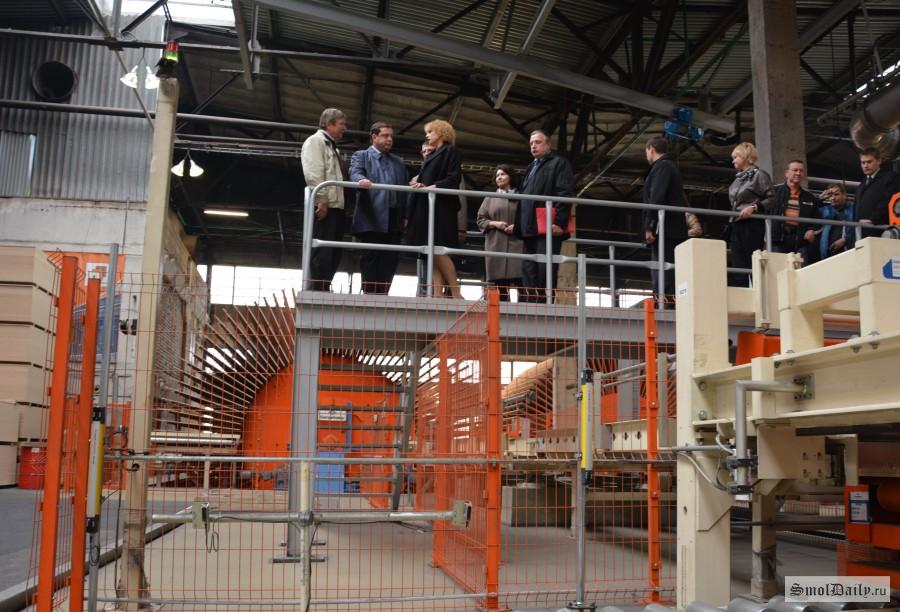 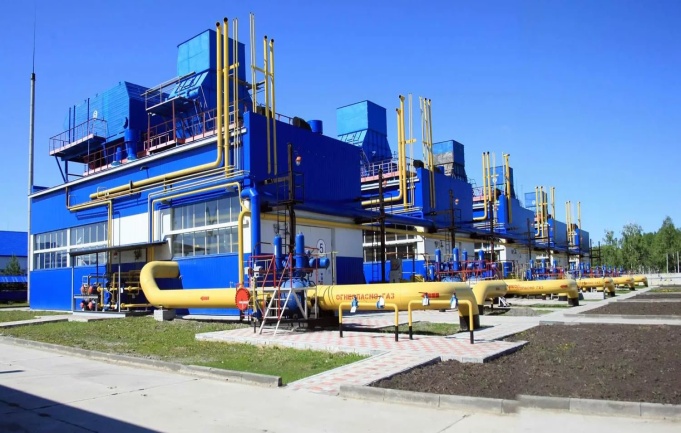 11
ОСНОВНЫЕ  НАПРАВЛЕНИЯ  НАЛОГОВОЙ  И
БЮДЖЕТНОЙ  ПОЛИТИКИ ХОЛМ-ЖИРКОВСКОГО РАЙОНА
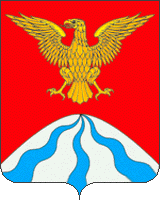 Обеспечение надежности параметров, положенных в основу формирования доходной базы    
           бюджета.
Урегулирование и снижение задолженности по налоговым и неналоговым платежам,         
           обеспечение рационального и эффективного использования муниципального имущества.
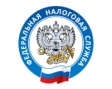 Повышение  ответственности главных администраторов доходов за эффективное      
           прогнозирование, своевременность, полноту поступления и сокращение задолженности   
           администрируемых платежей.
Актуализация на постоянной основе сведений, предоставляемых органами, 
          осуществляющими регистрацию и учет объектов недвижимого имущества, в УФНС по   
          Смоленской области
Выявлению и постановке на налоговый учет физических лиц, организаций и предприятий,  
          легализации незаконно установленных нестационарных    объектов  торговли.
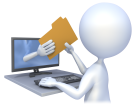 Расширению налогооблагаемой базы по имущественным налогам путем выявления и    
          включения в налогооблагаемый оборот неучтенных объектов недвижимого имущества и 
          земельных участков, признаваемых объектами      налогообложения.
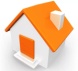 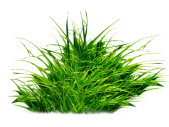 Активизация мероприятий муниципального земельного контроля и государственного    
          надзора.
Оптимизация ставок и налоговых льгот, установленных решениями органов местного    
          самоуправления, оценка эффективности и востребованности предоставляемых налоговых 
          льгот и их экономического эффекта.
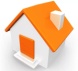 Переход с 1 января 2019 года к исчислению налога на имущество физических лиц исходя 
          из кадастровой стоимости налогообложения.
ОСНОВНЫЕ  НАПРАВЛЕНИЯ  НАЛОГОВОЙ  И
БЮДЖЕТНОЙ  ПОЛИТИКИ ХОЛМ-ЖИРКОВСКОГО РАЙОНА
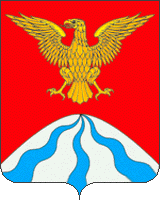 Обеспечение качественного администрирования доходов бюджета путем проведения    
          мониторинга качества финансового менеджмента, осуществляемого главными     
          администраторами доходов бюджета.
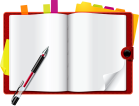 Повышение реалистичности и минимизация рисков несбалансированности бюджета, 
          концентрация расходов на первоочередных  и приоритетных направлениях.
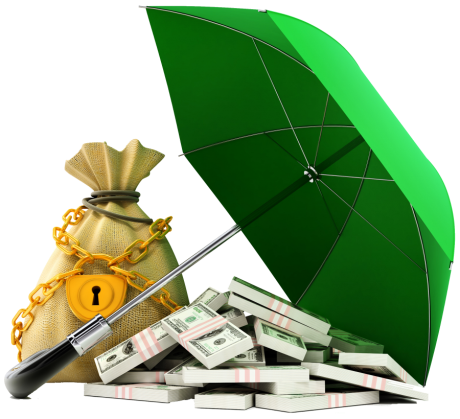 Обеспечение реализации задач, поставленных в указах Президента Российской Федерации.
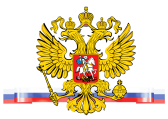 Выполнение условий соглашения по реструктуризации бюджетных кредитов.
Проведение долговой политики муниципального образования с учетом сохранения   
          безопасного уровня долговой нагрузки на местный  бюджет.
Повышение с 01.10.2019 г. оплаты труда отдельных категорий работников муниципальных 
          бюджетных учреждений, на которых не распространяется действие указов Президента   
          Российской Федерации
Повышение эффективности бюджетных расходов, формирование бюджетных параметров 
          исходя из необходимости безусловного исполнения действующих расходных обязательств  
          осуществления взвешенного подхода к принятию новых расходных обязательств.
Недопущение установления расходных обязательств, не связанных с решением вопросов,            
          отнесенных Конституцией Российской Федерации и федеральными законами к  
          полномочиям органов местного самоуправления
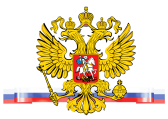 Обеспечение прозрачности (открытости) и публичности процесса управления   
         общественными финансами.
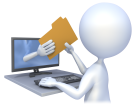 ОСНОВНЫЕ   ПАРАМЕТРЫ  БЮДЖЕТА
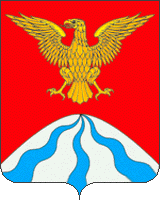 Расходы
261 589,9
тыс. руб.
Доходы
249 405,2
тыс. руб.
Расходы*
256 644,4
тыс. руб.
Доходы
263 311,2
тыс.руб.
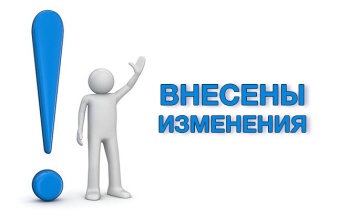 2018
2019
Профицит
1 721,2
тыс. руб.
Дефицит*
7 239,2
тыс. руб.
Доходы
227 231,0
тыс. руб.
Расходы
227 231,0
тыс. руб.
Доходы
226 208,1
тыс. руб.
Расходы
222 272,3
тыс. руб.
2021
2020
Дефицит
00,0
Профицит
3 935,8
тыс. руб.
* - бюджет с учетом внесенных изменений
ИСТОЧНИКИ   ФИНАНСИРОВАНИЯ  ДЕФИЦИТА
В процессе принятия и исполнения бюджета большое значение приобретает сбалансированность  доходов и расходов бюджета. Если доходы превышают расходы, то возникает профицит. Но чаще расходы превышают доходы. В таком случае возникает дефицит.
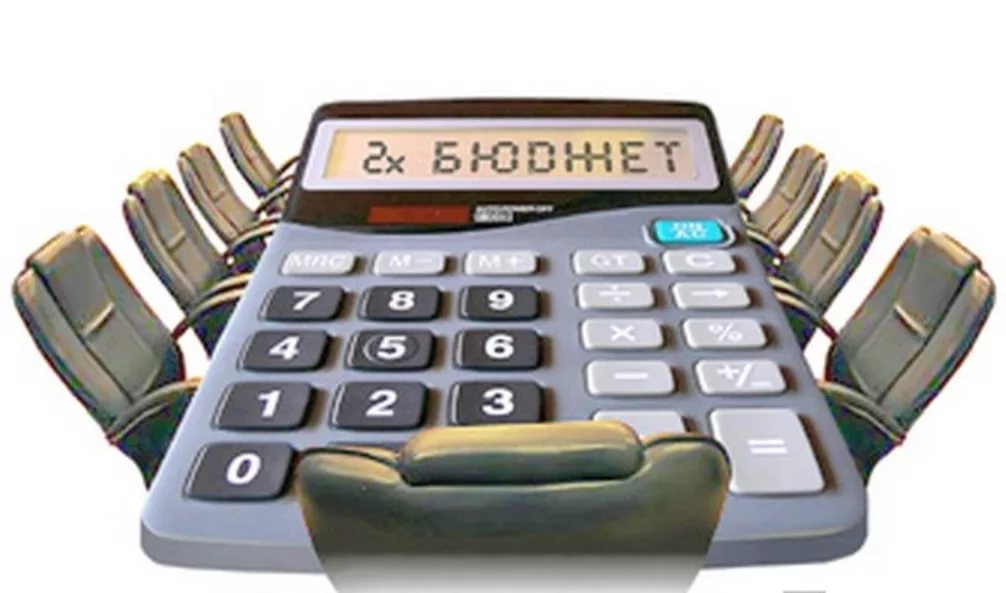 15
ИСТОЧНИКИ   ФИНАНСИРОВАНИЯ  ДЕФИЦИТА НА 2019-2021 гг
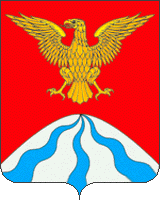 2019 год
2020 год
2021 год
2019 год
2020 год
2021 год
тыс. руб.
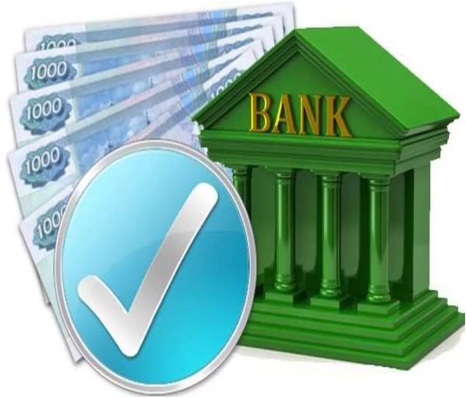 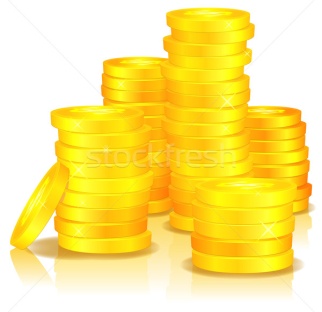 Кредиты     
      кредитных        
   организаций
3 935,8          -3 935,8          0,0
Получение    Погашение
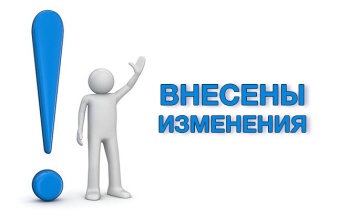 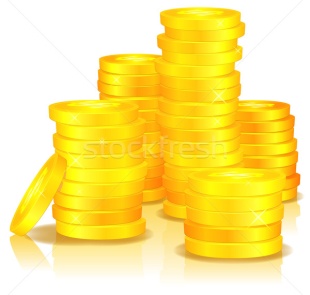 Изменение                   
              остатка     
         средств на  счетах  бюджета
3 303,4*       0,0              0,0
* - бюджет с учетом внесенных изменений
16
ДИНАМИКА  МУНИЦИПАЛЬНОГО ДОЛГА   В 2019-2021 ГОДАХ
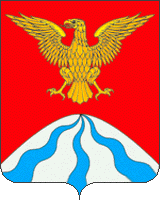 тыс. руб.
В соответствии с Бюджетным кодексом  РФ объем доходов на обслуживание муниципального долга не должен превышать 15 % объема расходов бюджета муниципального района , за исключением объема расходов , которые осуществляются за счет субвенций из бюджетов бюджетной системы  РФ .
7 312,2
факт
7 312,2
прогноз
В 2018-2020 годах  предусмотрена сумма на обслуживание долга в размере 7,3 тыс. рублей ежегодно,  что составляет 0,01 процента от объема расходов бюджета, за исключением расходов, которые осуществляются за счет субвенций из бюджетов бюджетной системы Российской Федерации.
7,3
7,3
7,3
7,3
7,3
ДОХОДЫ   БЮДЖЕТА
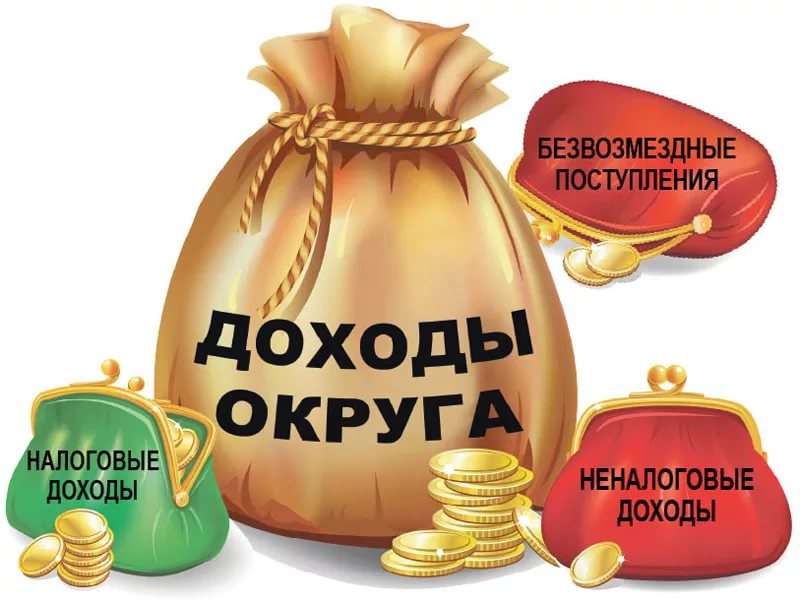 Доходы
района
ОБЪЕМ  И СТРУКТУРА  ДОХОДОВ  БЮДЖЕТА
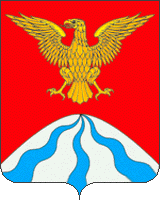 тыс. руб.
2018
45 275,3
17,2 %
263 311,2
2 182,2
0,8 %
215 853,7
82,0 %
1 359,1
0,5 %
2019
37 999,7
15,2 %
210 046,4
84,3 %
249 405,2
38 937,5
17,2 %
2020
1 263,8
0,6 %
186 006,8
  82,2 %
226 208,1
2021
227 231,0
38 839,0
17,1 %
1 314,2
0,6 %
187 077,8
  82,3 %
ОБЪЕМ  И СТРУКТУРА НАЛОГОВЫХ  ДОХОДОВ  БЮДЖЕТА
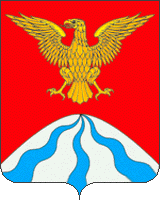 45 275,3
тыс. руб.
38 839,0
37 999,7
38 937,5
Налоговые 
               доходы – часть доходов граждан и организаций, которые они обязаны заплатить государству.
34 714,2
НАЛОГ  НА  ДОХОДЫ  ФИЗИЧЕСКИХ ЛИЦ
-  основной вид    
             прямых налогов. Исчисляется в процентах от совокупного дохода физических лиц за вычетом документально подтвержденных расходов, в соответствии с действующим законодательством.
тыс. руб.
40 915,6
36 095,1
33 278,4
34 559,4
30 888,6
Доля поступлений НДФЛ в общем  объеме налоговых и неналоговых
доходов   бюджета в 2019- 2021 г.г.
84,6%
2019
Налогооблагаемые доходы:
вознаграждение за исполнение трудовых и иных    обязанностей;

от продажи имущества, находившегося в 
 собственности менее 5 лет;

от сдачи имущества в аренду;

доходы от источников за пределами РФ;

доходы в виде разного рода выигрышей;

- иные доходы.
86,0%
2020
89,9%
2021
НАЛОГИ   НА  СОВОКУПНЫЙ   ДОХОД
тыс. руб.
В бюджет от субъектов малого и среднего бизнеса поступают  платежи по единому налогу на вмененный доход для отдельных видов деятельности и налог, взимаемый с применением патентной системы налогообложения.
4 276,7
3 868,4
3 917,0
3 414,4
2 264,4
10,9%
Доля поступлений налогов на совокупный доход в общем  объеме налоговых и неналоговых
доходов   бюджета в 2019- 2021 г.г.
2019
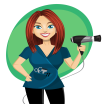 Виды предпринимательской деятельности :
Оказание бытовых услуг и ветеринарных услуг;

Ремонт, техническое обслуживание и мойка автотранспортных средств;

Перевозка грузов и пассажиров;

- Розничная торговля и общественное питание;

Ремонт жилья и построек;

 Сдача в аренду помещений и земельных участков.
9,7%
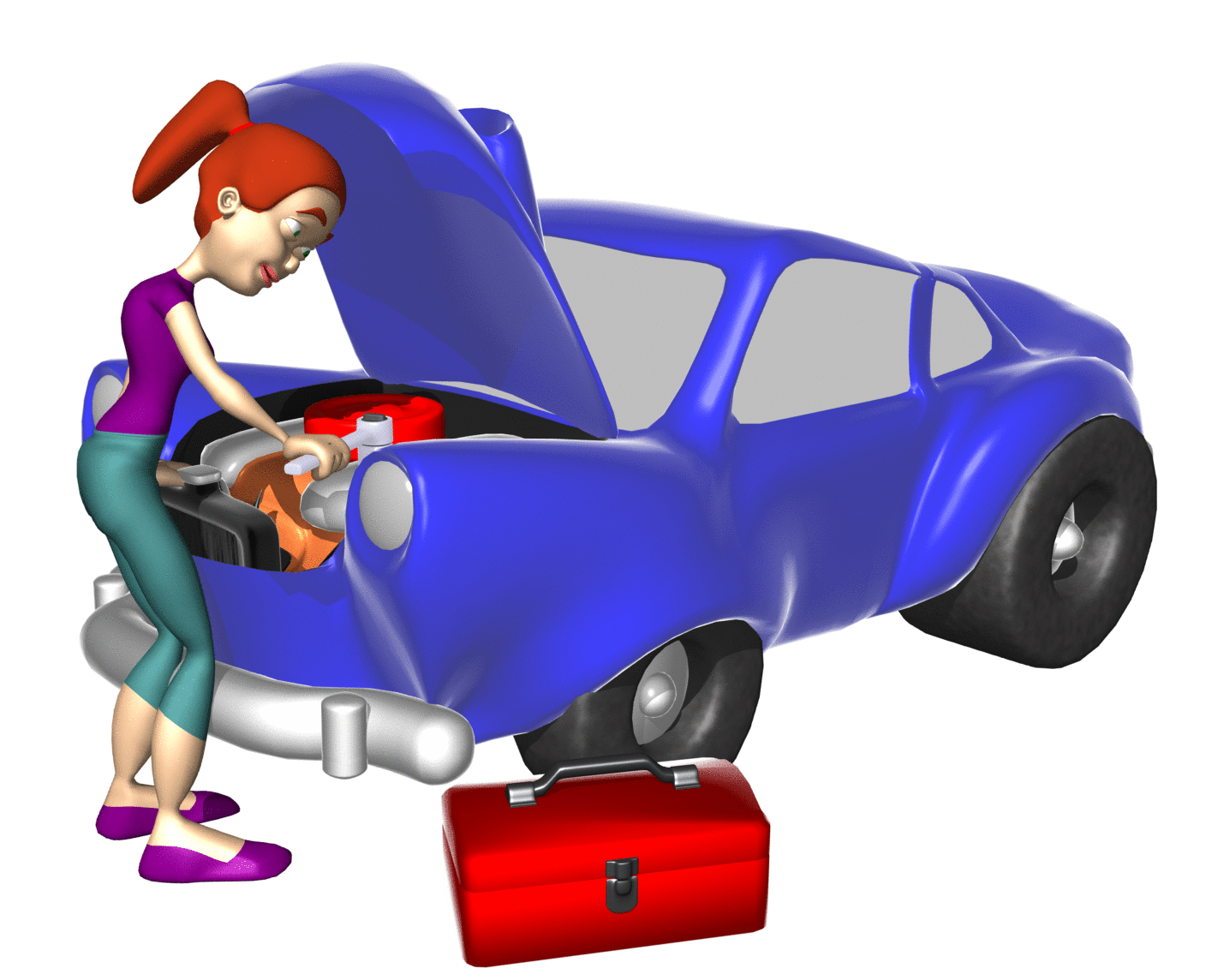 2020
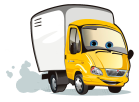 5,6%
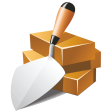 2021
ГОСУДАРСТВЕННАЯ    ПОШЛИНА
тыс. руб.
479,5
В бюджет муниципального района поступает государственная пошлина по делам, рассматриваемым  в судах общей юрисдикции.
453,3
444,6
461,1
384,9
Доля поступлений государственной пошлины в общем  объеме налоговых и неналоговых доходов   бюджета  в 2019- 2021 г.г.
1,1%
2019
-сбор, взимаемый с плательщиков при  их обращении в государственные органы, органы местного самоуправления, иные органы и (или) к должностным лицам, которые уполномочены,  за совершением в отношении этих лиц юридически значимых действий.
1,1%
2020
1,2%
2021
ОБЪЕМ  И СТРУКТУРА НЕНАЛОГОВЫХ  ДОХОДОВ  БЮДЖЕТА
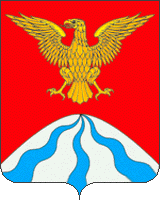 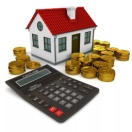 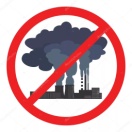 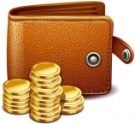 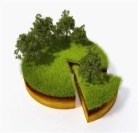 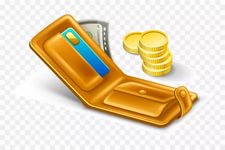 тыс. руб.
Неналоговые 
               доходы –  платежи в   
           виде штрафов и санкций за нарушение законодательства, доходы от использования и продажи имущества, иные платежи.
ОБЪЕМ  И СТРУКТУРА  БЕЗВОЗМЕЗДНЫХ   ПОСТУПЛЕНИЙ
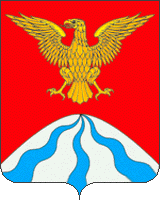 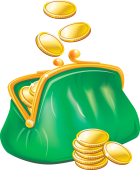 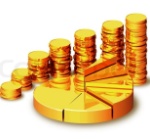 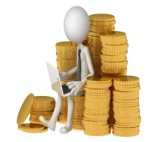 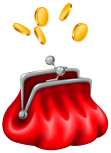 тыс. руб.
Безвозмездные  
               поступления –средства, безвозмездно поступающие в бюджет из другого бюджета в форме дотаций, субсидий, субвенций, иных межбюджетных трансфертов, а также от физических и юридических лиц.
СВЕДЕНИЯ  О  НАЛОГОВЫХ  ЛЬГОТАХ
НАЛОГОВАЯ ЛЬГОТА – предоставляемые 
             отдельным категориям налогоплательщиков  преимущества по сравнению с другими налогоплательщиками, включая возможность не уплачивать налоги, либо уплачивать их в меньшем размере.
	На территории муниципального образования «Холм-Жирковский район» Смоленской области действует система налогообложения  в виде единого налога на вмененный доход для отдельных видов деятельности (ЕНВД). 
	Решением  Холм-Жирковского районного Совета депутатов от 27.10.2011 года « О введении в действие системы налогообложения в виде единого налога на вмененный доход для отдельных видов деятельности на территории муниципального образования «Холм-Жирковский район» Смоленской области  налоговые льготы налогоплательщикам не предусмотрены.
Стимулирование развития отдельных видов предпринимательской деятельности происходит через применение различных значений  корректирующего коэффициента базовой доходности (от 0,01 до 1,0)
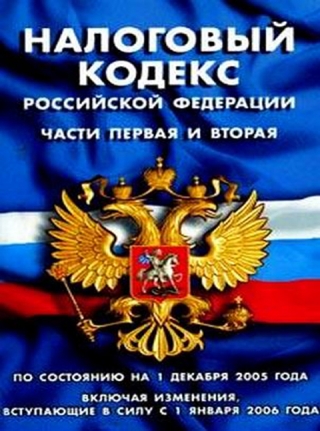 НАПРАВЛЕНИЯ   РАСХОДОВАНИЯ   БЮДЖЕТНЫХ  СРЕДСТВ
Общий годовой объем расходов 
бюджета  с учетом изменений в
 марте 2019 года ( + 3 303,4 тыс. 
 рублей) составит 256 644,4  
тыс. рублей. 
			
		Увеличение на  3 303,4 тыс. рублей за счет:
-  остатков на счете бюджета муниципального образования на начало финансового года.
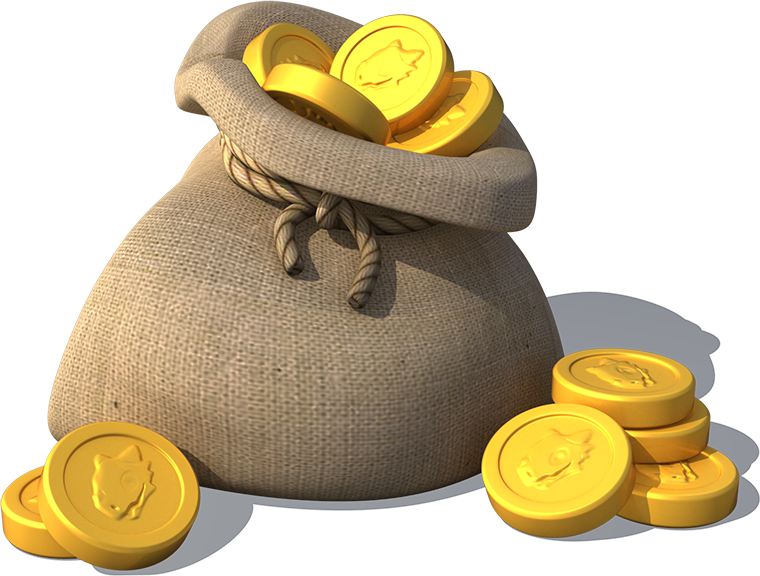 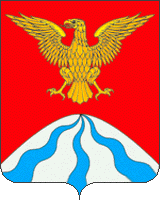 ИНФОРМАЦИЯ  О  ДОХОДАХ  И  РАСХОДАХ  НА  ДУШУ  НАСЕЛЕНИЯ  2019 год
Численность населения
 района  
9 374 человека
ДОХОДЫ
249 405,2 тыс. руб.
РАСХОДЫ
256 644,5* тыс. руб.
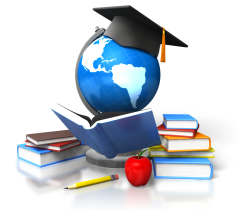 14,0* 
тыс.руб.
на 1 человека
4,7
тыс.руб.
на 1 человека
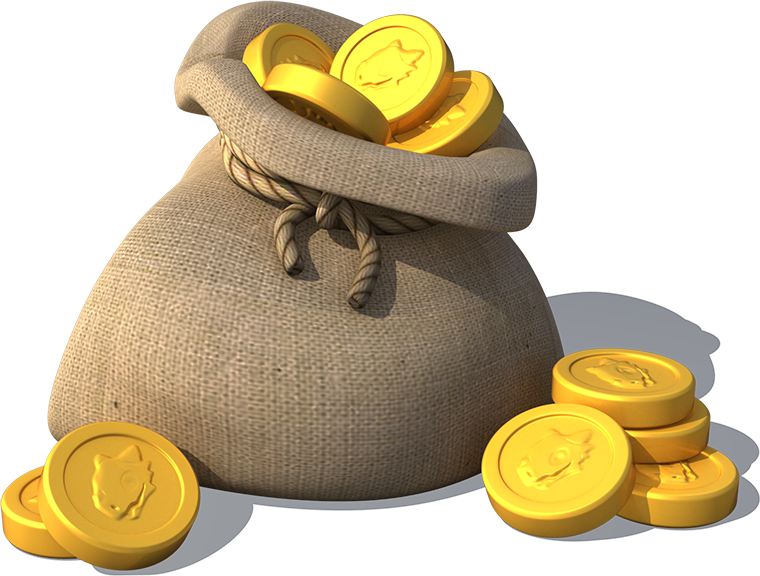 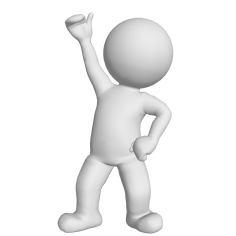 расходы на образование
налоговые доходы
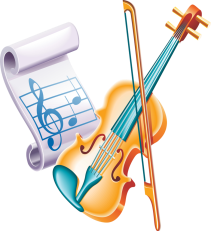 4,6* 
тыс.руб.
на 1 человека
0,3
тыс.руб.
на 1 человека
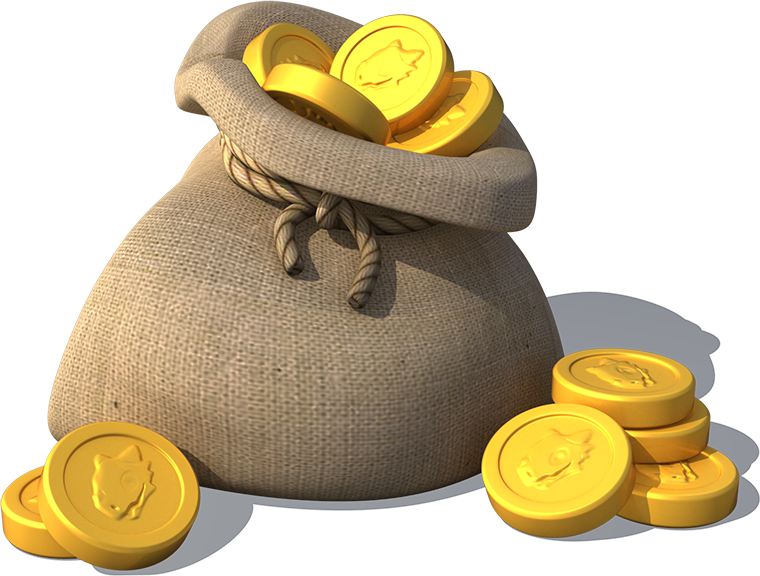 расходы на культуру
неналоговые доходы
расходы на спорт
0,1*
 тыс.руб.
на 1 человека
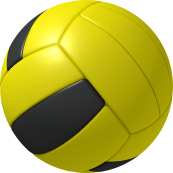 безвозмездные 
поступления
21,8 
тыс.руб.
на 1 человека
расходы на социальную политику
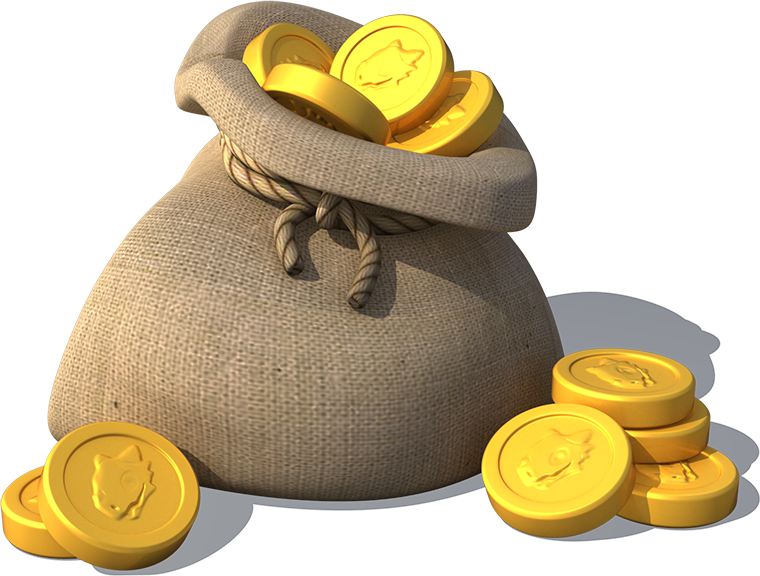 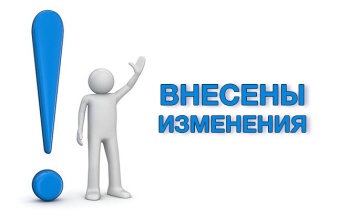 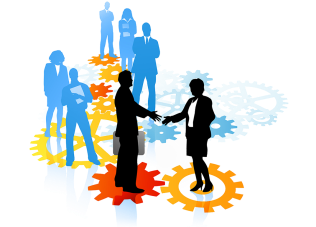 2,3* 
тыс.руб.
на 1 человека
* - бюджет с учетом внесенных изменений
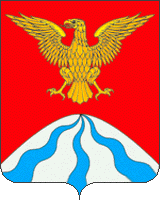 ИНФОРМАЦИЯ  О  ДОХОДАХ  И  РАСХОДАХ  НА  ДУШУ  НАСЕЛЕНИЯ  2020 год
Численность населения
 района  
9 374 человека
ДОХОДЫ
226 208,1 тыс. руб.
РАСХОДЫ
222 272,3 тыс. руб.
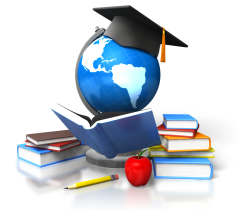 11,7 
тыс.руб.
на 1 человека
4,2
тыс.руб.
на 1 человека
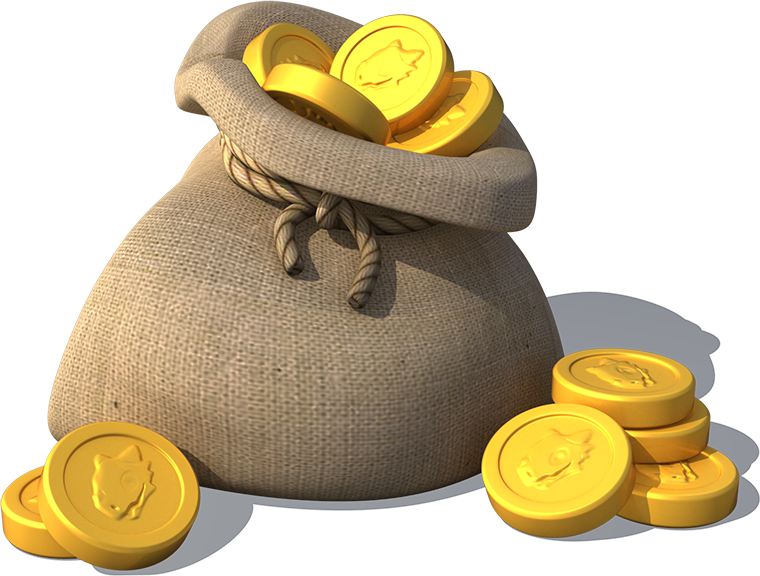 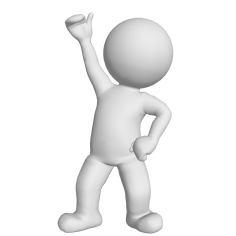 расходы на образование
налоговые доходы
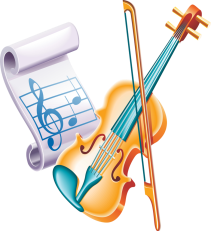 3,8 
тыс.руб.
на 1 человека
0,1
тыс.руб.
на 1 человека
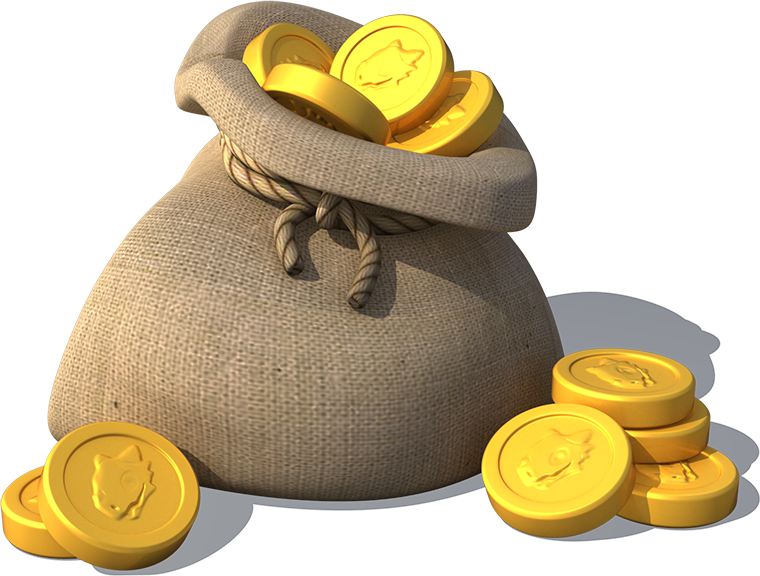 расходы на культуру
неналоговые доходы
расходы на спорт
0,1
 тыс.руб.
на 1 человека
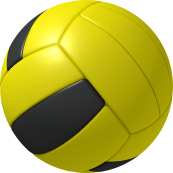 безвозмездные 
поступления
19,8
тыс.руб.
на 1 человека
расходы на социальную политику
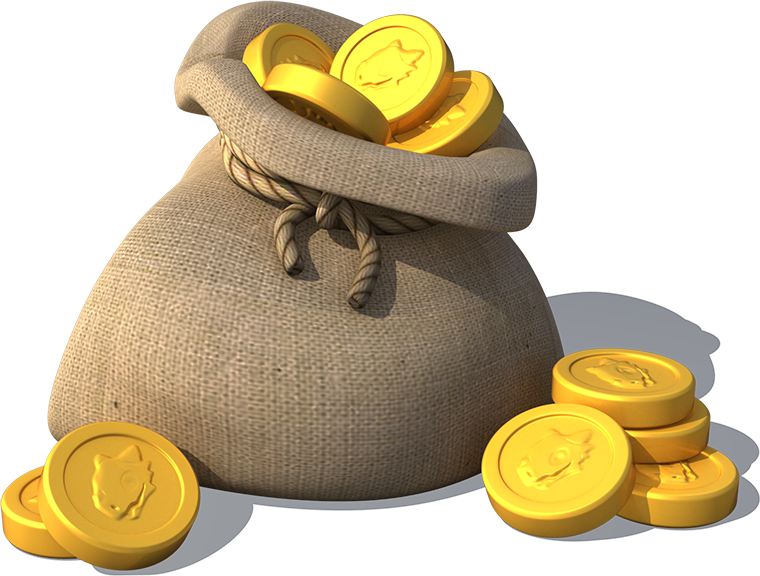 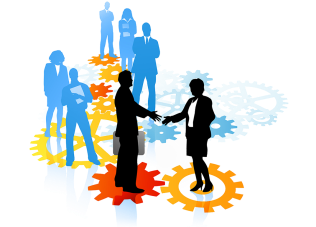 1,8 
тыс.руб.
на 1 человека
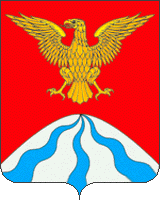 ИНФОРМАЦИЯ  О  ДОХОДАХ  И  РАСХОДАХ  НА  ДУШУ  НАСЕЛЕНИЯ  2021 год
Численность населения
 района  
9 374 человека
ДОХОДЫ
227 231,0 тыс. руб.
РАСХОДЫ
227 231,0 тыс. руб.
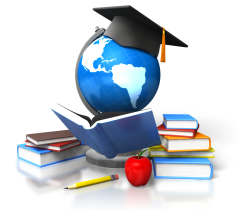 11,9 
тыс.руб.
на 1 человека
4,1
тыс.руб.
на 1 человека
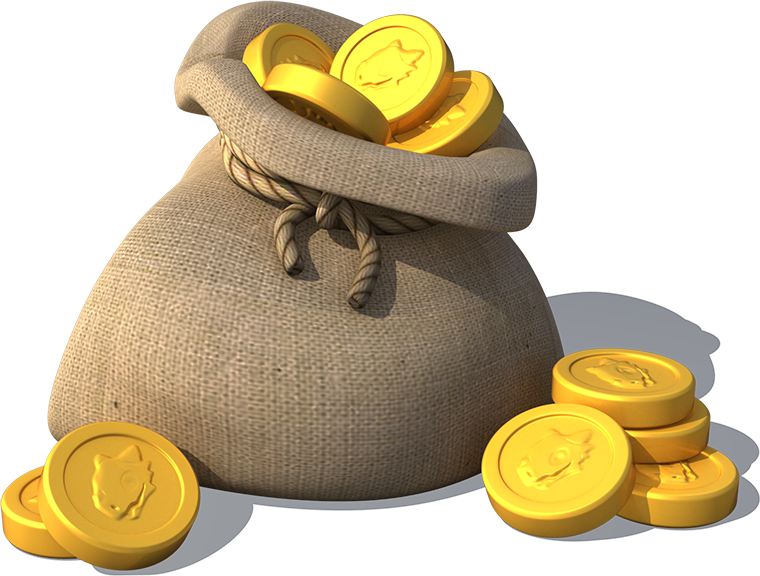 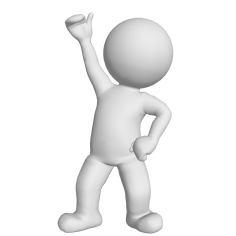 расходы на образование
налоговые доходы
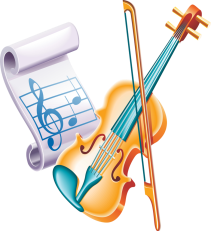 3,8 
тыс.руб.
на 1 человека
0,1
тыс.руб.
на 1 человека
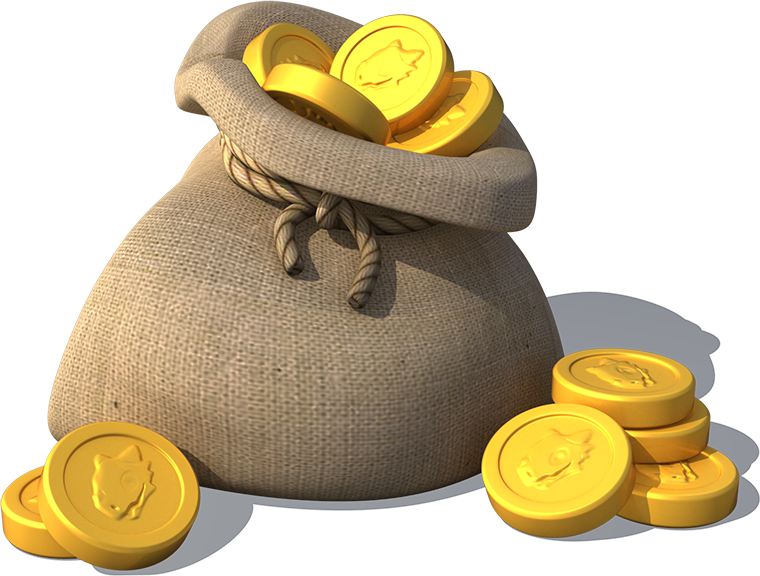 расходы на культуру
неналоговые доходы
расходы на спорт
0,1
 тыс.руб.
на 1 человека
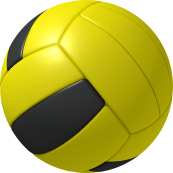 безвозмездные 
поступления
20,0 
тыс.руб.
на 1 человека
расходы на социальную политику
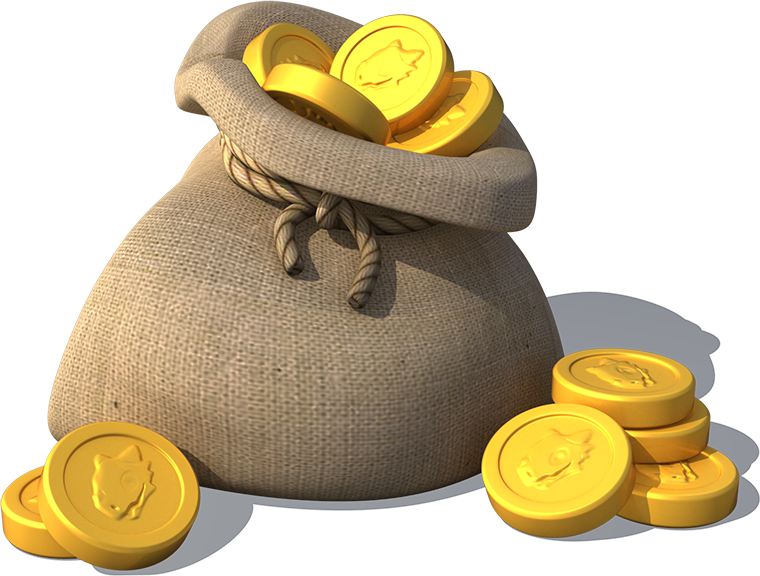 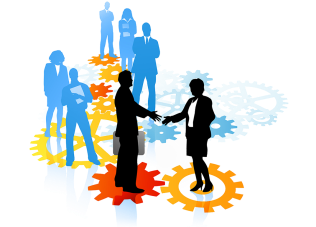 2,1 
тыс.руб.
на 1 человека
РАСХОДЫ  БЮДЖЕТА  ПО РАЗДЕЛАМ  БЮДЖЕТНОЙ  КЛАССИФИКАЦИИ  РАСХОДОВ  БЮДЖЕТА
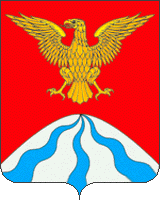 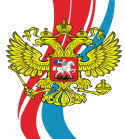 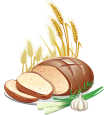 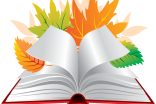 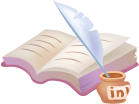 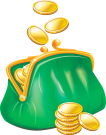 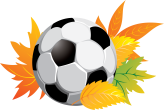 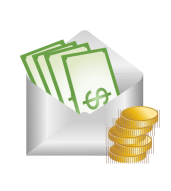 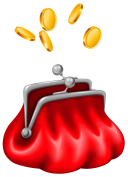 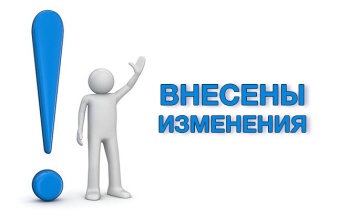 тыс. руб.
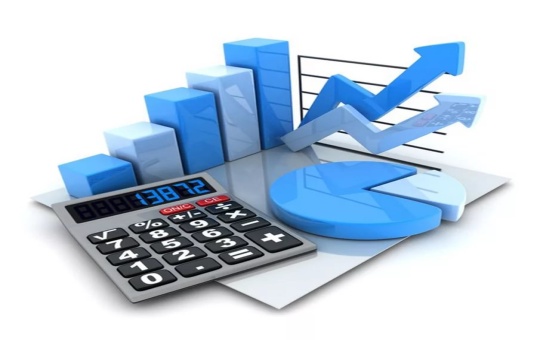 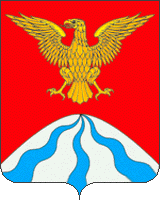 РАСХОДЫ   НА  ОБЩЕГОСУДАРСТВЕННЫЕ   ВОПРОСЫ
тыс. руб.
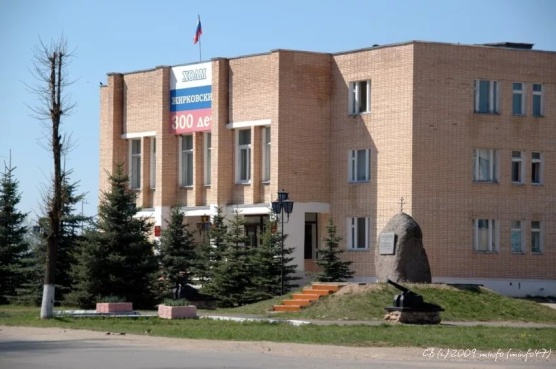 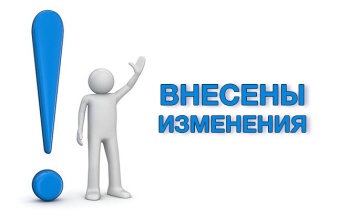 12,9 %
Доля расходов на общегосударственные вопросы  в общем  объеме расходов  бюджета в 2019- 2021 г.г.
2019
12,3 %
32 475,7*
2020
27 376,8
25 843,9
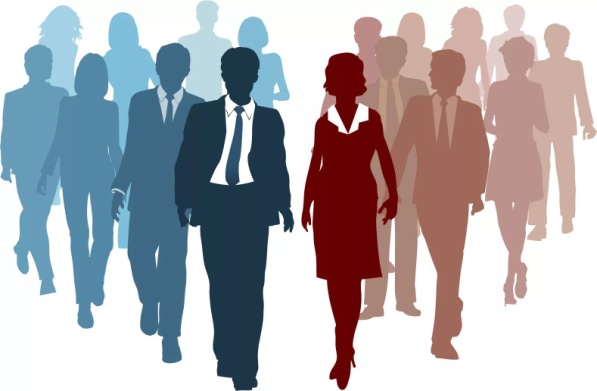 11,4 %
2021
* - бюджет с учетом внесенных изменений
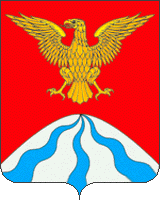 РАСХОДЫ   НА  ОБРАЗОВАНИЕ
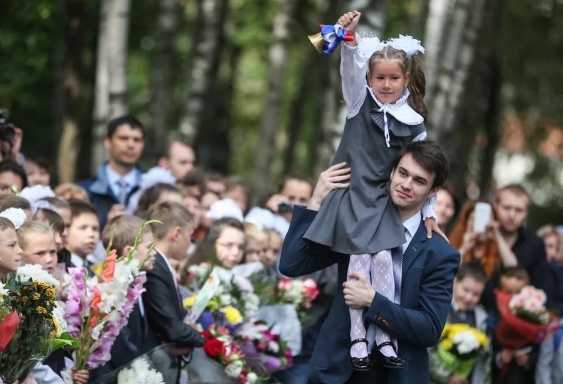 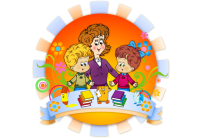 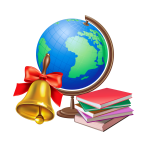 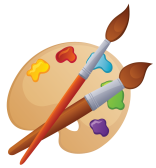 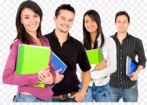 51,0 %
Доля  расходов на образование  в общем  объеме расходов  бюджета в 2019- 2021 г.г.
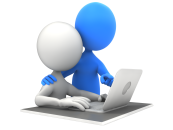 2019
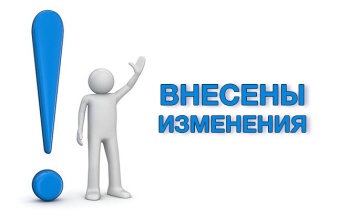 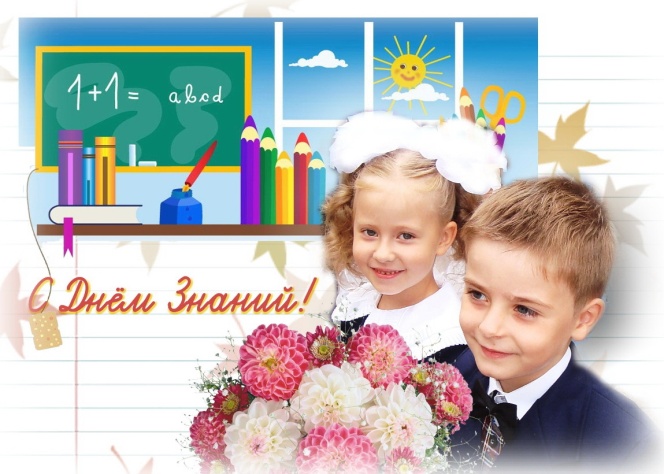 тыс. руб.
49,1 %
131 478,5*
2020
112 057,3
109 294,0
49,2 %
2021
* - бюджет с учетом внесенных изменений
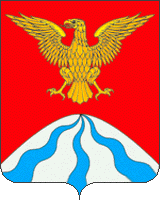 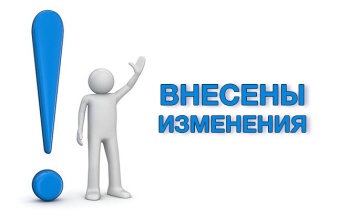 РАСХОДЫ   НА  КУЛЬТУРУ
тыс. руб.
15,8 %
Доля  расходов на культуру  в общем  объеме расходов  бюджета в 2019- 2021 г.г.
2019*
40 844,3*
2019
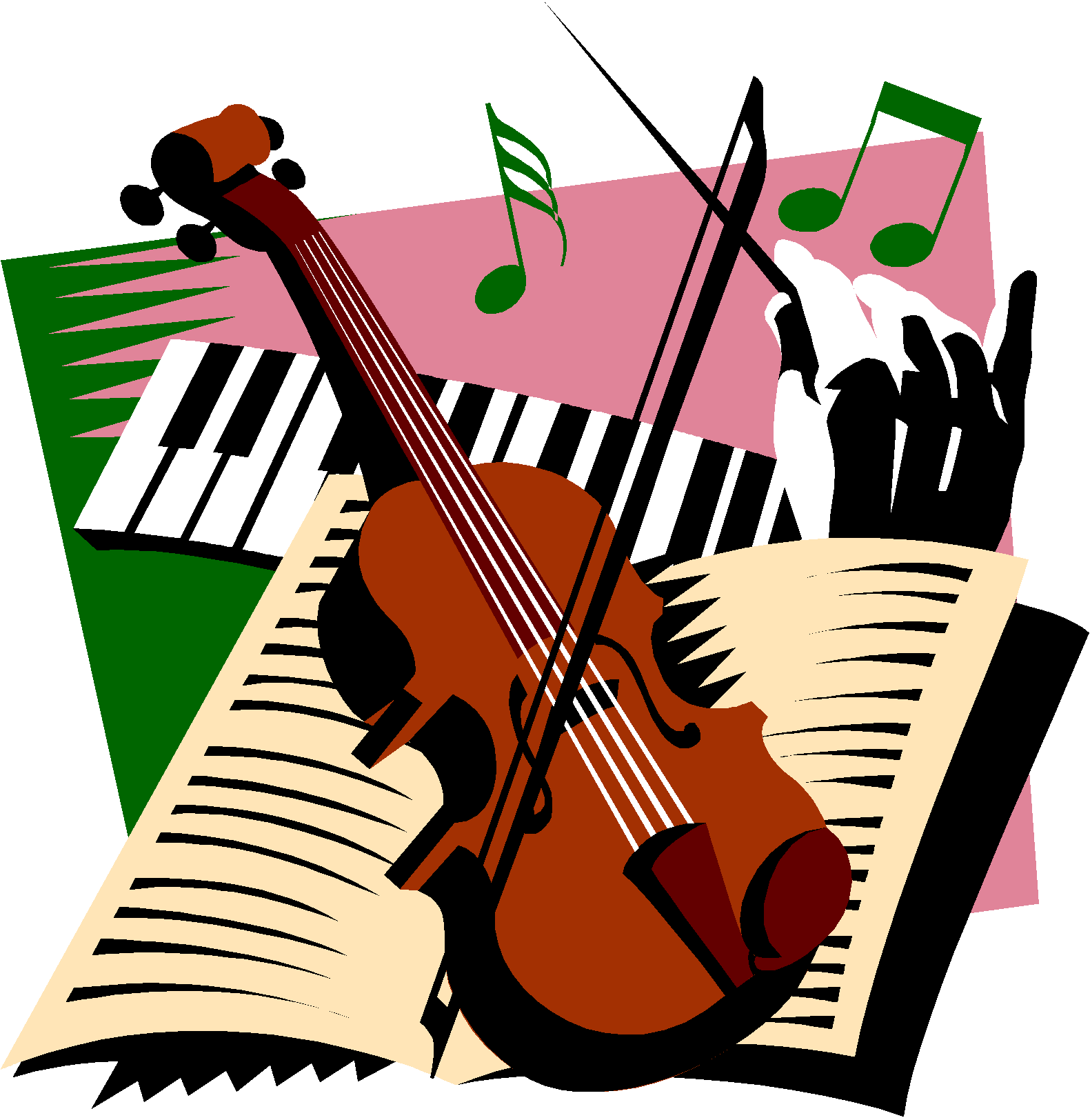 16,0 %
2020
2020
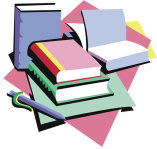 35 529,5
15,7%
2021
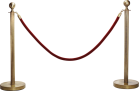 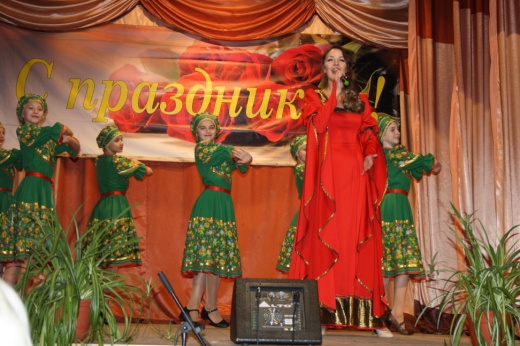 2021
35 614,8
* - бюджет с учетом внесенных изменений
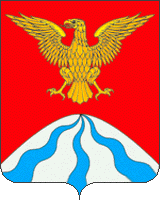 РАСХОДЫ   НА  СОЦИАЛЬНУЮ  ПОЛИТИКУ
тыс. руб.
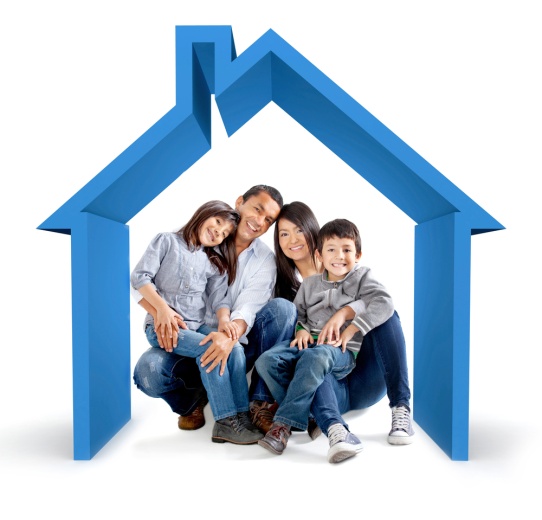 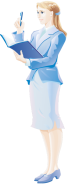 8,5 %
Доля  расходов на образование  в общем  объеме расходов  бюджета в 2019- 2021 г.г.
2019
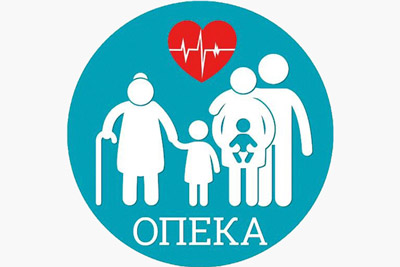 тыс. руб.
7,8 %
128 989,8
2020
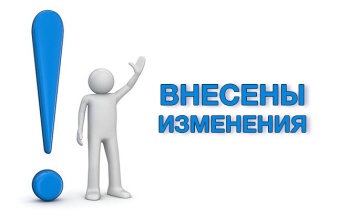 8,6 %
2021
* - бюджет с учетом внесенных изменений
МЕЖБЮДЖЕТНЫЕ   ОТНОШЕНИЯ
Межбюджетные отношения — взаимоотношения между федеральными органами государственной власти, органами государственной власти субъектов Российской Федерации, органами местного самоуправления по вопросам регулирования бюджетных правоотношений, организации и осуществления бюджетного процесса.
Нужна помощь?
Межбюджетные трансферты — средства, предоставляемые одним бюджетом бюджетной системы Российской Федерации другому бюджету бюджетной системы Российской Федерации.
ВИДЫ   МЕЖБЮДЖЕТНЫХ  ТРАНСФЕРТОВ
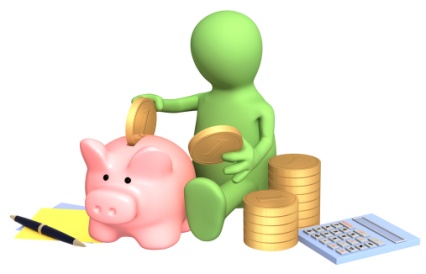 РАСХОДЫ   НА ПРЕДОСТАВЛЕНИЕ 
МЕЖБЮДЖЕТНЫХ  ТРАНСФЕРТОВ
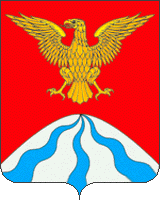 тыс. руб.
11,1 %
Доля  расходов на  предоставление межбюджетных  трансфертов   в общем  объеме расходов  бюджета в 2019- 2021 г.г.
2019*
28 457,8*
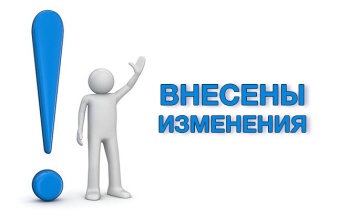 2019
12,9 %
2020
28 677,2
12,8%
2020
2021
В бюджете                       муниципального района предусмотрены расходы на предоставление  бюджетам поселений трансфетров в виде    дотации  на выравнивание бюджетной обеспеченности.
29 155,0
2021
* - бюджет с учетом внесенных изменений
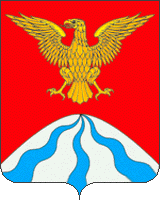 ПУБЛИЧНЫЕ   ОБЯЗАТЕЛЬСТВА  БЮДЖЕТА НА 2019  ГОД
тыс. руб.
40
ВЫПЛАТЫ  ИЗ  БЮДЖЕТА
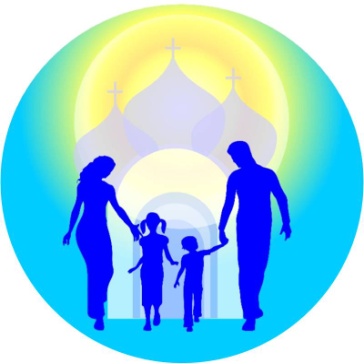 ВЫПЛАТЫ  НА ОХРАНУ 
       СЕМЬИ  И ДЕТСТВА
ВЫПЛАТЫ  ИЗ  БЮДЖЕТА
ВЫПЛАТЫ  ОТДЕЛЬНЫМ 
       КАТЕГОРИЯМ   ГРАЖДАН
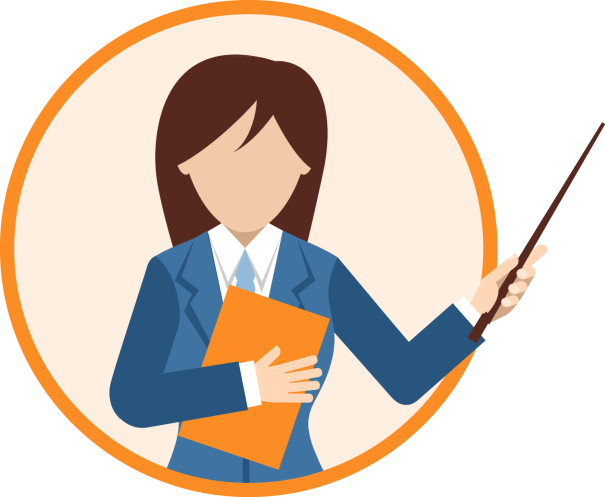 ЗАЧЕМ   НУЖЕН  ПРОГРАММНЫЙ  БЮДЖЕТ
Бюджет формируется в новом «программном» формате на основе муниципальных программ. Это связано со вступившими в силу изменениями в Бюджетный кодекс РФ в 2014 году. 
	Каждая муниципальная программа увязывает бюджетные ассигнования с результатами их использования для достижения заявленных целей. Таким образом, программный бюджет призван повысить качество формирования и исполнения главного финансового документа.
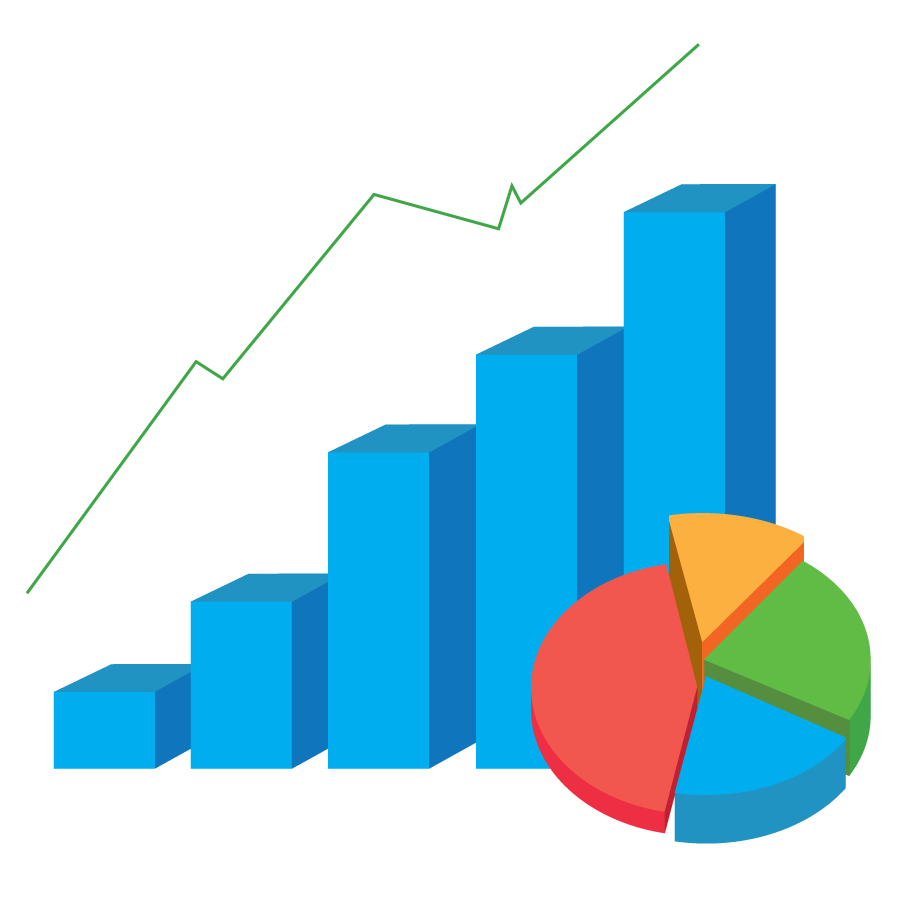 Повышение эффективности деятельности всех участников программы за счет полномасштабного охвата всех сфер деятельности органов местного самоуправления и, как следствие, бюджетных ассигнований, находящихся в их распоряжении.
Обеспечение прозрачности расходования бюджетных средств, что позволяет увязать результаты, достигнутые в ходе реализации программ с бюджетными ресурсами, направленными на их достижение.
Программный бюджет , это
Четкая определенная ответственность за достижение результатов. Вытекает из необходимости назначения исполнителя и соисполнителей, ответственных за реализацию муниципальной программы.
43
МУНИЦИПАЛЬНЫЕ   ПРОГРАММЫ
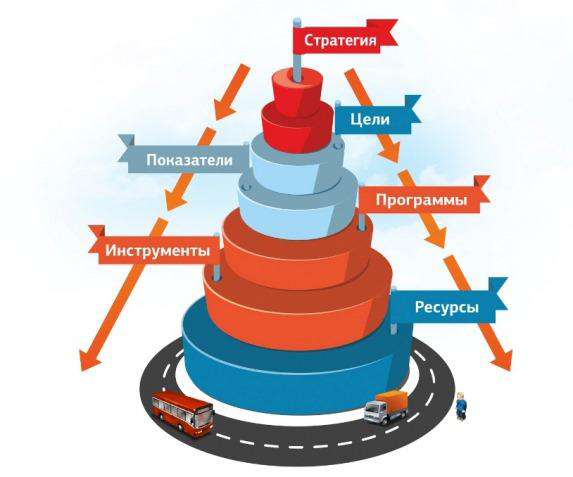 Муниципальная программа - это совокупность мер, направленных на достижение единой цели, задач и ожидаемого результата, определение и реализацию которых осуществляет распорядитель бюджетных средств соответственно возложенных на него функций.
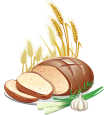 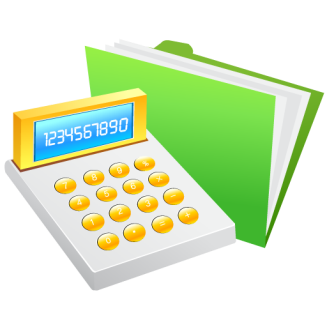 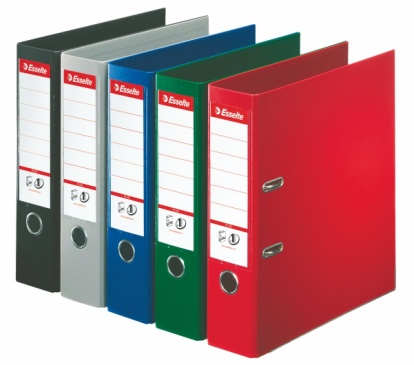 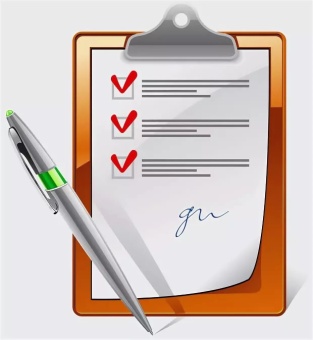 Бюджет муниципального образования «Холм-Жирковский район» является программным бюджетом. Формирование и исполнение расходной части бюджета происходит через реализацию муниципальных программ.
БЮДЖЕТ
Программные расходы
Непрограммные расходы
Социальной направленности
Общего характера
На поддержку отраслей экономики
На развитие образования, культуры и спорта
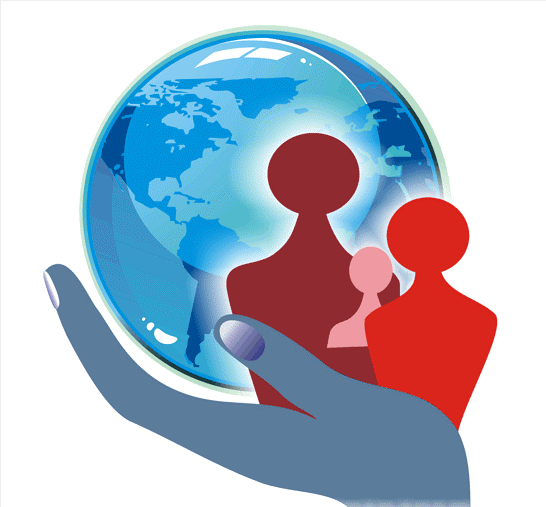 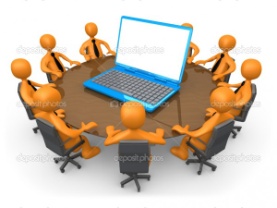 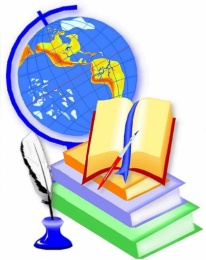 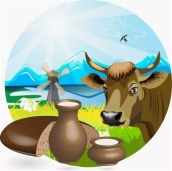 44
СТРУКТУРА БЮДЖЕТА ПО  ПРОГРАММНЫМ И НЕПОГРАММНЫМ  НАПРАВЛЕНИЯМ   РАСХОДОВ
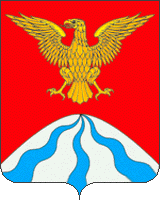 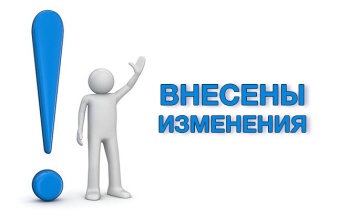 45
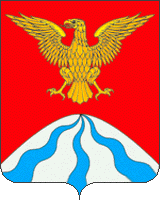 НАПРАВЛЕНИЯ  МУНИЦИПАЛЬНЫХ  ПРОГРАММ
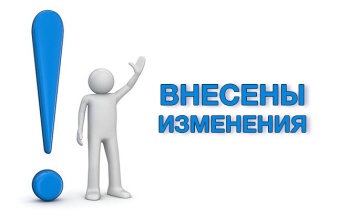 тыс. руб.
249 218,9
217 117,7
214 057,1
«Создание условий для эффективного   
                 управления муниципальным образованием     
        «Холм-Жирковский район» Смоленской области»
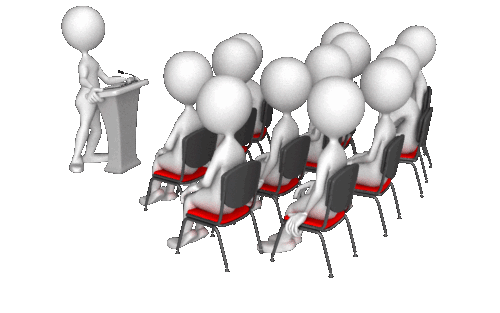 МУНИЦИПАЛЬНАЯ  ПРОГРАММА
Цель: создание условий для функционирования органов местного самоуправления    
     муниципального образования «Холм-Жирковский  район» Смоленской области
Ожидаемые результаты:
-повышение эффективности местного самоуправления;
-увеличение количества субъектов малого и среднего предпринимательства;
-улучшение условий хранения и сохранность документов;
-повышение информированности населения  о работе органов местного самоуправления.
тыс. руб.
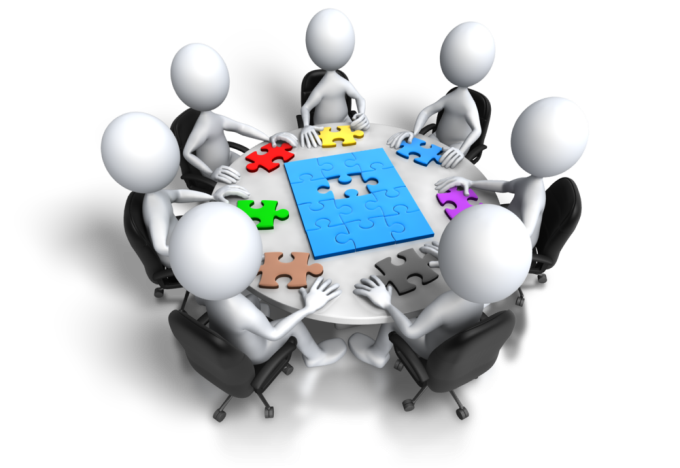 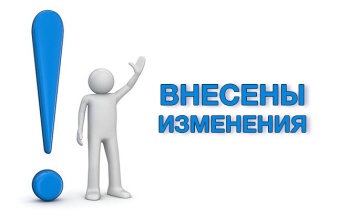 * В 2019 году расходы увеличились на 213,5 тыс. рублей на закупку товаров, работ и услуг для муниципальных нужд.
«Создание условий для эффективного  управления    
             муниципальными финансами в   муниципальным      
                              образованием «Холм-Жирковский район»
                                                                    Смоленской   области»
МУНИЦИПАЛЬНАЯ  ПРОГРАММА
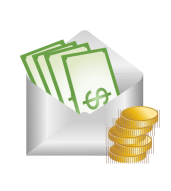 Цель: создание условий для эффективного исполнения полномочий органов местного самоуправления Холм-Жирковского района, обеспечение долгосрочной сбалансированности  и устойчивости бюджетной системы, повышение качества управления муниципальными финансами
Ожидаемые результаты:
Повышение обоснованности, эффективности и прозрачности бюджетных расходов;
Качественная организация исполнения местного бюджета;
Оптимизация расходов на обслуживание муниципального долга;
Создание условий для устойчивого исполнения бюджетов поселений.
тыс. руб.
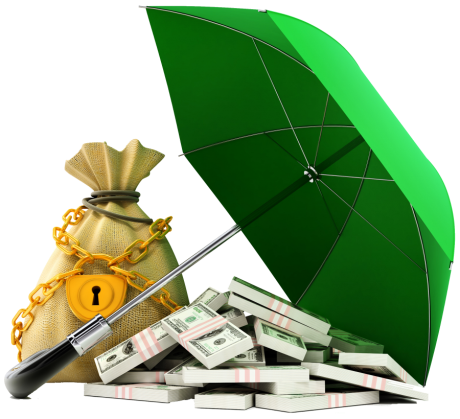 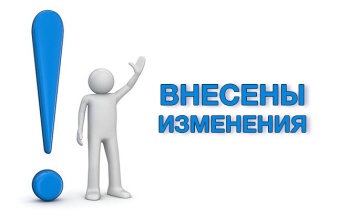 * В 2019 году расходы увеличились на 354,7 тыс. рублей на закупку товаров, работ и услуг для муниципальных нужд и МБТ бюджетам поселений района.
«Развитие системы образования и молодежной 
                          политики в    муниципальном образовании
            «Холм-Жирковский район»  Смоленской   области»
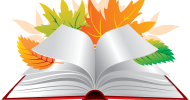 МУНИЦИПАЛЬНАЯ  ПРОГРАММА
Цель: Обеспечение общедоступного бесплатного дошкольного, начального общего, основного общего, среднего общего образования. Повышение доступности качества образования, соответствующего требованиям инновационного развития экономики. Создание условий для развития творческого потенциала молодежи.
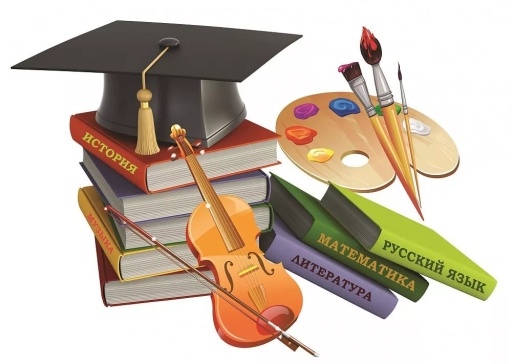 Ожидаемые результаты:
- Повышение удовлетворенности населения качеством образовательных услуг;
- Повышение образовательного уровня учащихся, формирование здорового образа жизни.
тыс. руб.
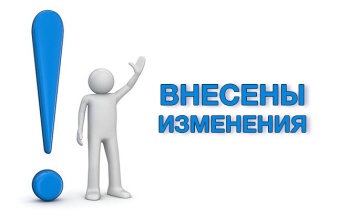 * В 2019 году расходы увеличились на 2 124,5 тыс. рублей на обеспечение деятельности бюджетных образовательных учреждений.
«Развитие культуры, спорта и туризма на                         
                         территории    муниципального образования
            «Холм-Жирковский район»  Смоленской   области»
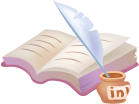 МУНИЦИПАЛЬНАЯ  ПРОГРАММА
Цель: Реализация стратегической роли культуры  как духовно-нравственного основания развития личности, а также развитие туризма  для приобщения граждан к культурному и природному наследию.
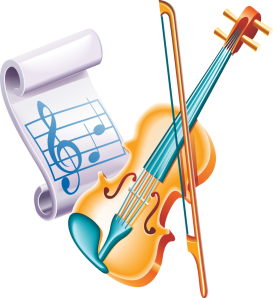 тыс. руб.
Ожидаемые результаты:
Укрепление единого культурного пространства, сохранение традиционной народной культуры;
Превращение культуры и туризма в наиболее привлекательные сферы общественной жизни.
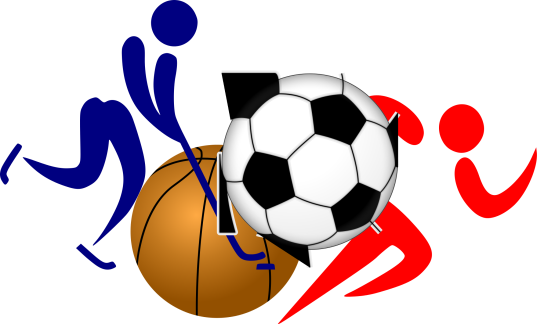 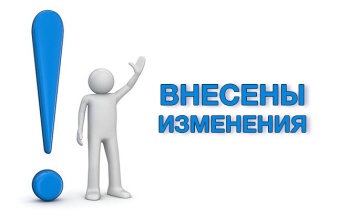 * В 2019 году расходы увеличились на 1000,3 тыс. рублей на обеспечение деятельности бюджетных   учреждений культуры.
«Газификация населенных пунктов    
                                                  Холм-Жирковского района   
                                                             Смоленской области»
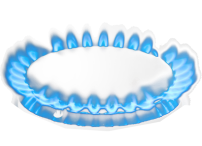 МУНИЦИПАЛЬНАЯ  ПРОГРАММА
Цель: Улучшение условий жизни  населения  Холм-Жирковского района Смоленской области.
тыс. руб.
Ожидаемые результаты – повысить уровень газификации  Холм-Жирковского района.
Муниципальная программа финансируется за счет местного бюджета.
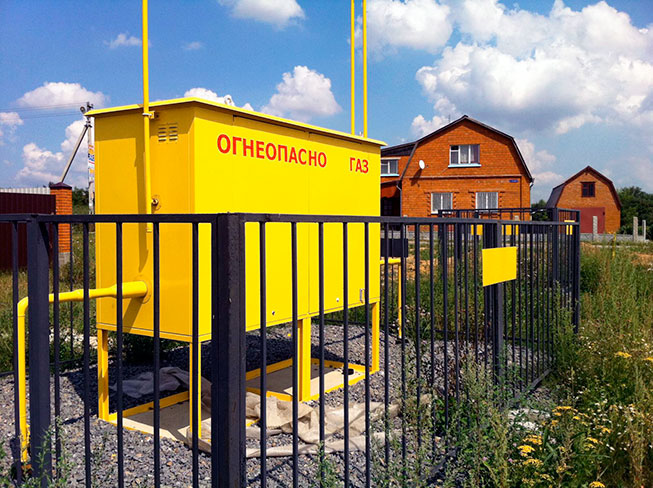 «Энергосбережение и повышение энергетической 
              эффективности  на территории муниципального 
                               образования «Холм-Жирковский район»
                                                                     Смоленской  области»
МУНИЦИПАЛЬНАЯ  ПРОГРАММА
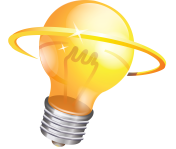 Цель: Повышение энергетической эффективности  потребления ресурсов  и экономии бюджетных средств  в муниципальном образовании «Холм-Жирковский район» Смоленской области
тыс. руб.
Ожидаемые результаты - экономия топливно-энергетических ресурсов муниципального образования не менее 2 % ежегодно.
Муниципальная программа финансируется за счет средств  местного бюджета.
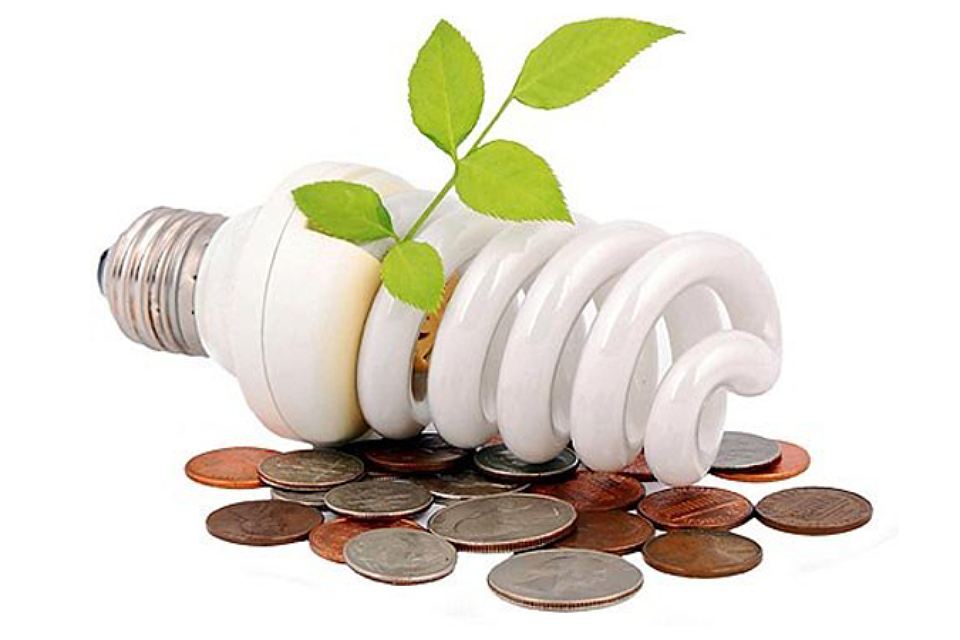 «Создание условий для обеспечения безопасности
                  жизнедеятельности населения муниципального 
                               образования «Холм-Жирковский район»
                                                                     Смоленской  области»
МУНИЦИПАЛЬНАЯ  ПРОГРАММА
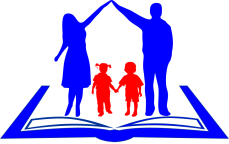 Цель: Обеспечение безопасности  жизнедеятельности населения муниципального образования «Холм-Жирковский район» Смоленской области .
Ожидаемые результаты:
повышение степени оборудованности и защищенности  в целом потенциально опасных объектов и мест массового пребывания людей;
снижение роста преступности, в т.ч. среди несовершеннолетних;
снижение дорожно-транспортных проишествий.
тыс. руб.
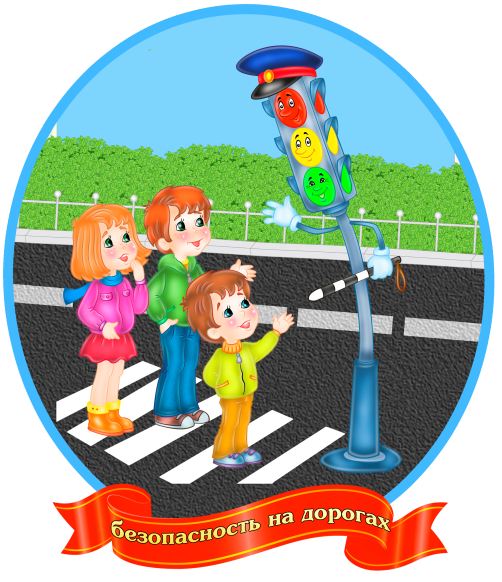 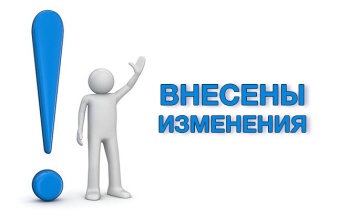 * В 2019 году расходы увеличились на 9,6 тыс. рублей на обеспечение деятельности народной дружины.
«Поддержка пассажирского транспорта общего 
                     пользования  в муниципальном  образовании
                                                          «Холм-Жирковский район»
                                                                     Смоленской  области»
МУНИЦИПАЛЬНАЯ  ПРОГРАММА
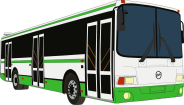 Цель: Удовлетворение потребности населения  в качественных услугах  пассажирского транспорта общего пользования.
тыс. руб.
Ожидаемые результаты: 
сохранение действующей маршрутной сети  и ее совершенствование  с учетом транспортных потребностей населения;
содержание автобусного парка в технически исправном состоянии.
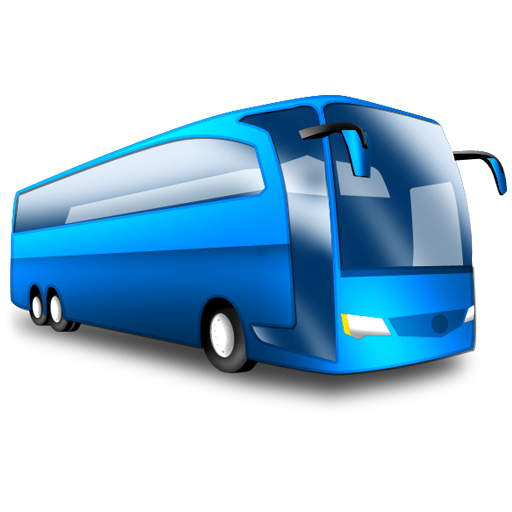 Муниципальная программа финансируется за счет  средств местного бюджета.
«Развитие сельского хозяйства  в  муниципальном               
                                 образовании «Холм-Жирковский район»
                                                                     Смоленской  области»
МУНИЦИПАЛЬНАЯ  ПРОГРАММА
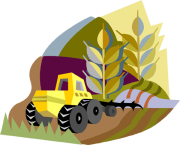 Цель: Поддержка сельскохозяйственных товаропроизводителей.
Ожидаемые результаты:
улучшение финансовой устойчивости отрасли;
повышение занятости и уровня жизни сельского населения.
тыс. руб.
Муниципальная программа финансируется за счет  средств местного бюджета.
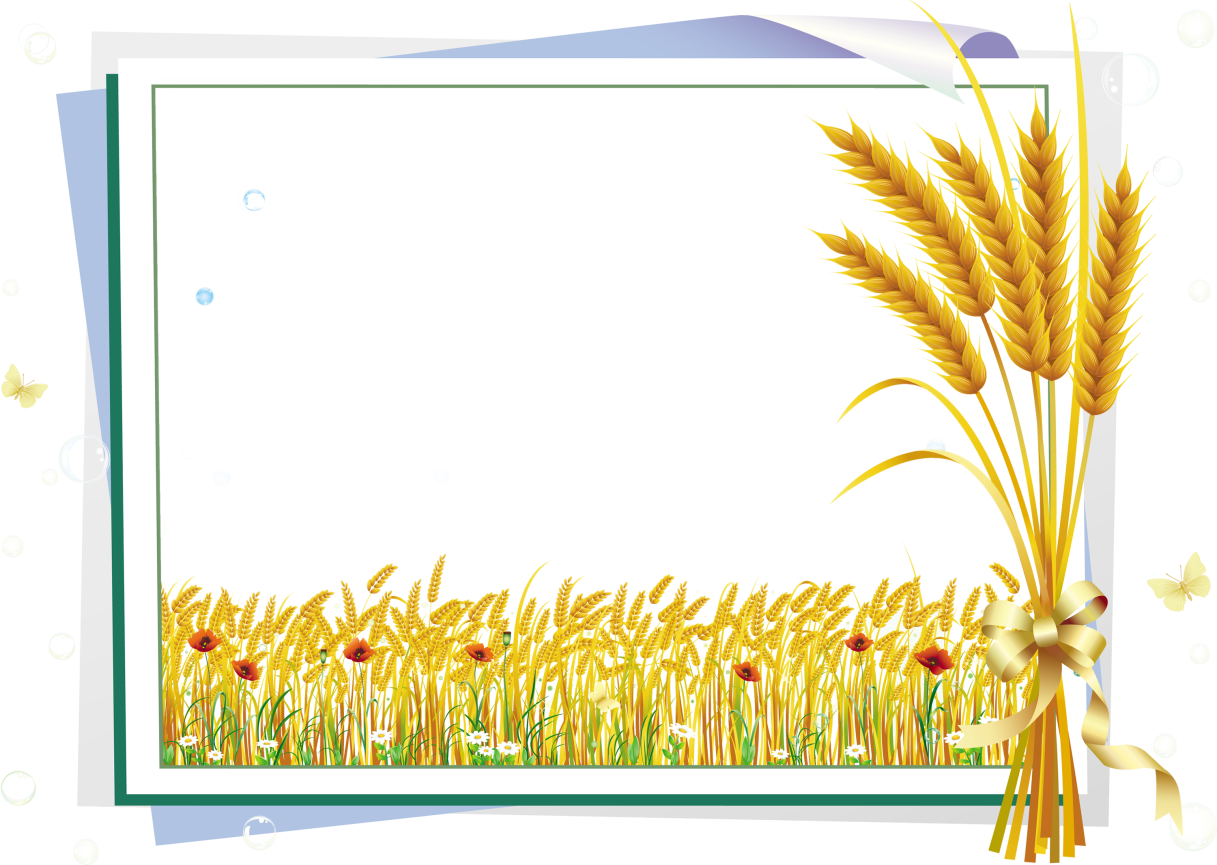 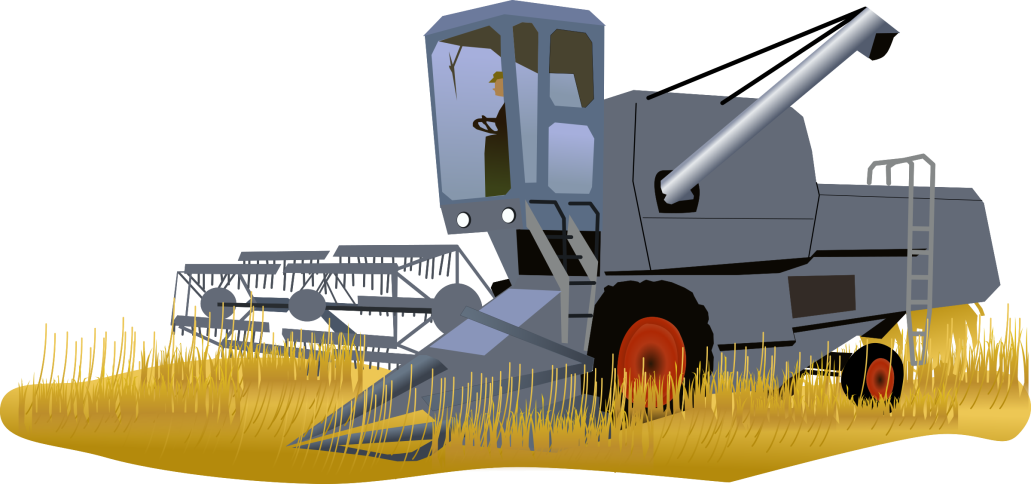 «Демографическое развитие   муниципального               
                                 образования «Холм-Жирковский район»
                                                                     Смоленской  области»
МУНИЦИПАЛЬНАЯ  ПРОГРАММА
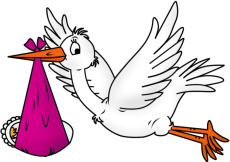 Цель: Стабилизация демографической ситуации, поддержка материнства и формирование предпосылок к последующему демографическому росту.
тыс. руб.
Ожидаемые результаты: 
-увеличение рождаемости, снижение смертности населения;
-снижение количества заболеваний социального характера;
-улучшение жилищных условий молодых семей.
Муниципальная программа финансируется за счет  средств местного бюджета.
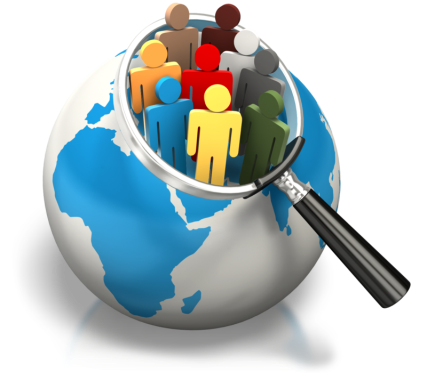 «Обеспечение жильем молодых семей на 
                           территории  муниципального  образования 
             «Холм- Жирковский район» Смоленской  области»
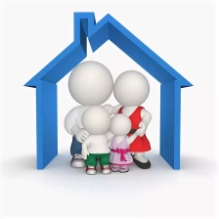 МУНИЦИПАЛЬНАЯ  ПРОГРАММА
Цель: Повышение качества жизни молодых семей
Ожидаемые результаты: улучшение к 2021 году жилищных условий двух молодых семей.
тыс. руб.
Муниципальная программа финансируется за счет  средств местного бюджета.
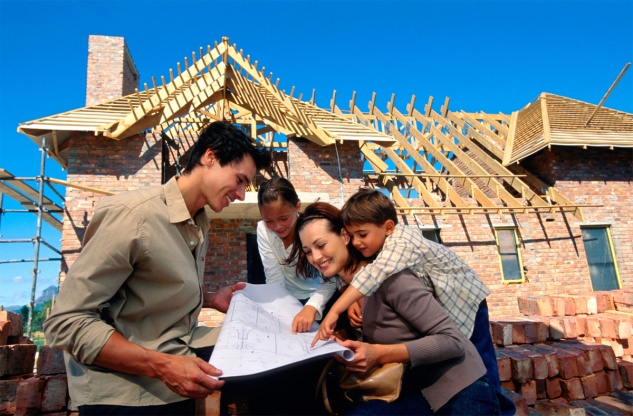 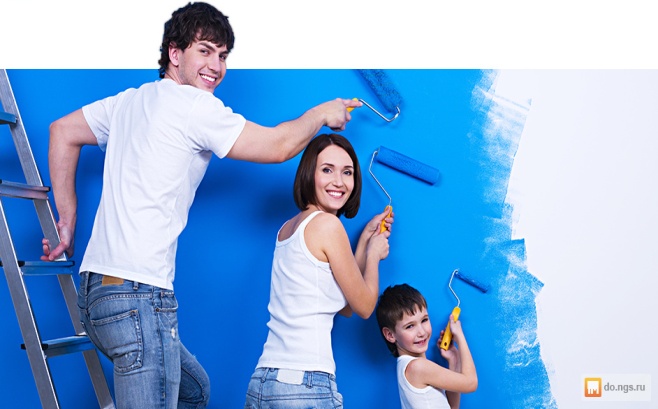 «Доступная среда на территории                
                                      муниципального  образования «Холм- 
                            Жирковский район» Смоленской  области»
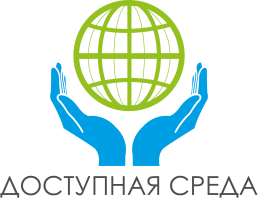 МУНИЦИПАЛЬНАЯ  ПРОГРАММА
Цель: Повышение доступности социально значимых объектов, информационных ресурсов, услуг для лиц с ограниченными возможностями и других маломобильных групп населения.
Ожидаемые результаты:
создание для инвалидов и других маломобильных групп населения необходимой доступной среды для получения равных условий жизни;
 повышение уровня доступности объектов и услуг для инвалидов и маломобильных групп;
формирование позитивного отношения к проблемам инвалидов, к проблеме обеспечения доступной среды на территории муниципального образования.
тыс. руб.
Муниципальная программа финансируется за счет  средств местного бюджета.
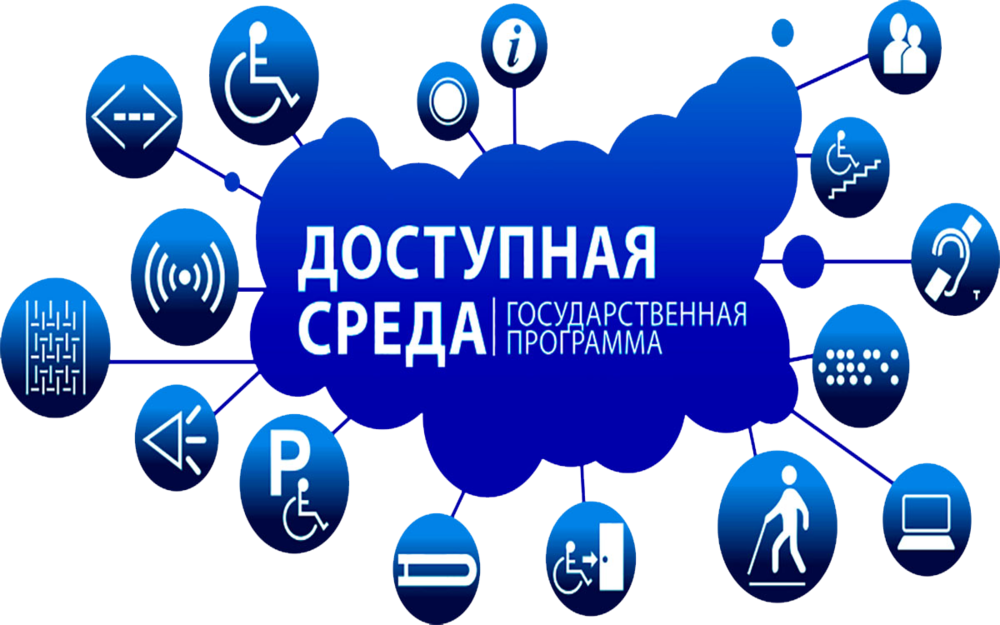 «Построение и развитие  аппаратно- программного  
                        комплекса «Безопасный город на территории  
                                      муниципального  образования «Холм- 
                            Жирковский район» Смоленской  области»
МУНИЦИПАЛЬНАЯ  ПРОГРАММА
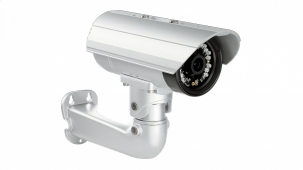 Цель: Создание комплексной системы безопасности на территории муниципального образования «Холм-Жирковский район» Смоленской области  для повышения  общественной и личной безопасности граждан за счет применения  новых информационных технологий.
тыс. руб.
Ожидаемые результаты: 
повышение уровня комплексной безопасности жизнедеятельности населения;
координация действий по поддержанию в необходимой готовности сил и средств реагирования, объектов ГО, обучению оперативных служб действиям в ЧС;
 обеспечение эффективного взаимодействия специализированных служб.
Муниципальная программа финансируется за счет  средств местного бюджета.
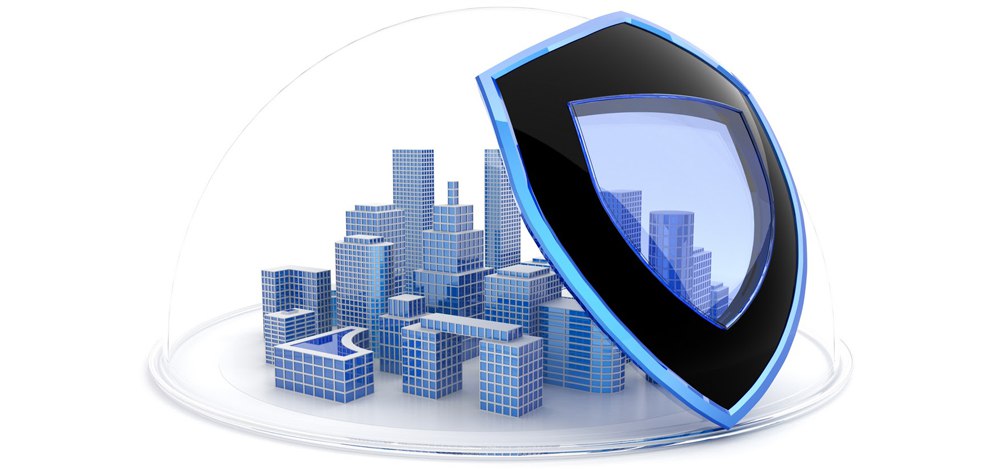 «Управление муниципальным имуществом и       
                              земельными ресурсами  муниципального 
                              образования «Холм- Жирковский район» 
                                                                     Смоленской  области»
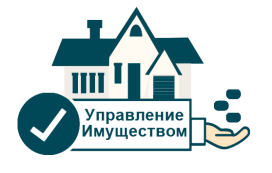 МУНИЦИПАЛЬНАЯ  ПРОГРАММА
Цель: Эффективное и  рациональное  использование имущества и земельных ресурсов  муниципального образования «Холм-Жирковский район» Смоленской области
тыс. руб.
Ожидаемые результаты:
-повышение эффективность управления муниципальной собственностью;
-своевременная регистрация права на объекты недвижимости и земельные участки, находящиеся в муниципальной собственности;
Муниципальная программа финансируется за счет  средств местного бюджета.
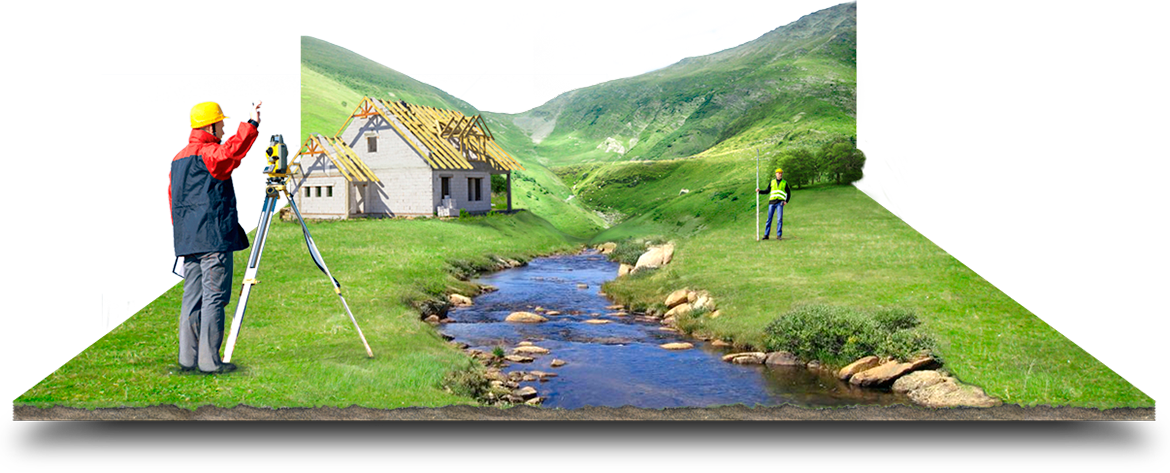 «Гражданско- патриотическое воспитание 
                   граждан  муниципального образования «Холм- 
                        Жирковский район»    Смоленской  области»
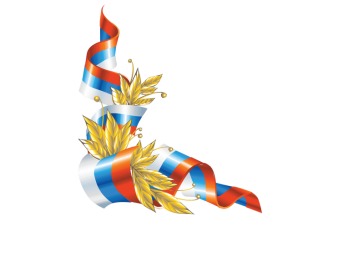 МУНИЦИПАЛЬНАЯ  ПРОГРАММА
Цель: Развитие  и совершенствование  системы  гражданско-патриотического воспитания  граждан  Холм-Жирковского района,  укрепление чувства сопричастности граждан к истории и культуре  родного края и России  в целом,  сплочение общества  для противодействия экстремизму  и терроризму
тыс. руб.
Ожидаемые результаты:
-повышение качества патриотического воспитания в образовательных учреждениях;
-повышение интереса граждан к изучению истории Отечества;
-формирование позитивного отношения у молодых людей к военной службе;
-возрождение духовности и укрепление  национальной безопасности.
Муниципальная программа финансируется за счет  средств местного бюджета.
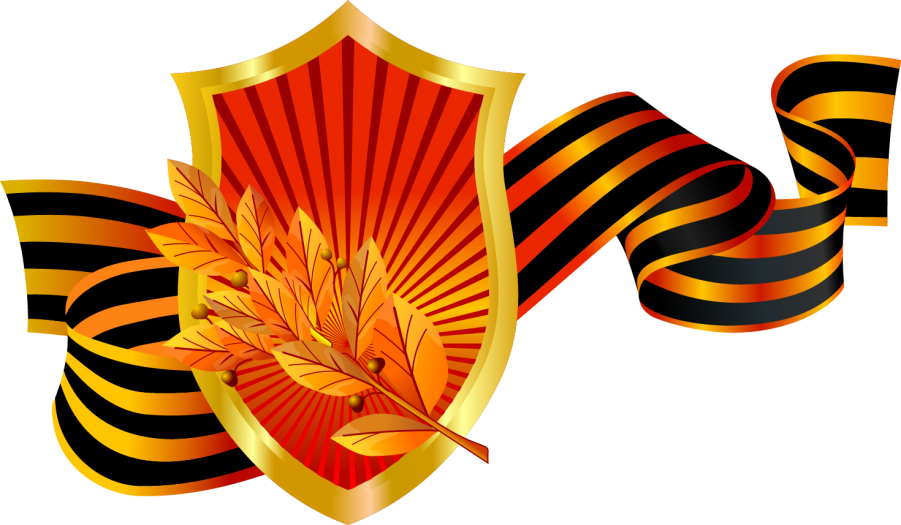 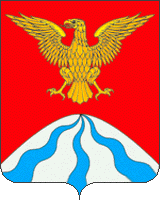 ЗНАЧИМЫЕ      ИНВЕСТИЦИОННЫЕ  ПРОЕКТЫ   В   РЕГИОНЕ
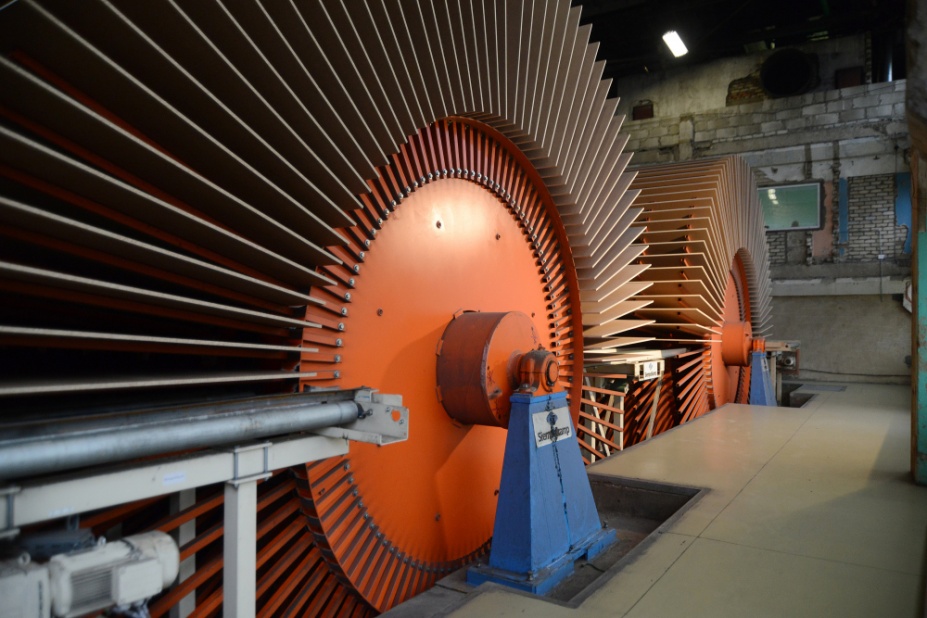 Информация о ходе реализации инвестиционного проекта «Реконструкция и расширение ООО «Игоревский деревообрабатывающий комбинат». Строительство завода древесноволокнистых плит (MDF). Развитие инфраструктуры в муниципальном образовании «Холм-Жирковский район» Смоленской области» ООО «Игоревский деревообрабатывающий комбинат» (ст. Игоревская, Холм-Жирковский район) 
	Срок реализации проекта: 2009-2019 гг.Общая стоимость инвестиционного проекта составляет 7,1 млрд. рублей. Социальный эффект – создание 276 рабочих мест. 
	В результате реализации инвестиционного проекта будет построен завод древесноволокнистых плит, созданы объекты социальной и инженерной инфраструктуры, необходимые для его стабильной работы. На ООО «Игоревский деревообрабатывающий комбинат» будет установлено современное, высокотехнологическое, ресурсосберегающее оборудование немецкой фирмы «Siempelkamp», мощностью 396 тыс. м3 МДФ плит в год, в результате предприятие станет одним из крупнейших производителей МДФ плит в России. 



Использованы данные сайта: https://smolinvest.com/projects/ooo-igorevskiy-derevoobrabatyvayushchiy-kombinat/
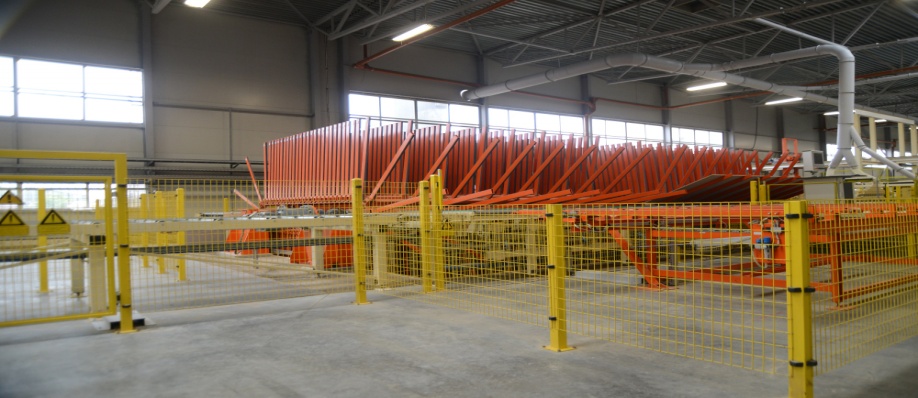 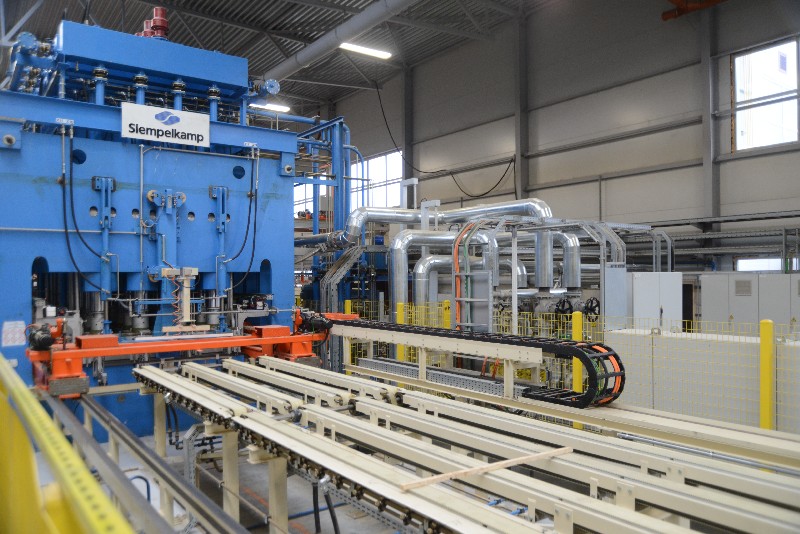 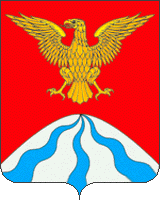 ОСНОВНЫЕ   ХАРАКТЕРИСТИКИ   ИНВЕСТИЦИОННОГО   ПРОЕКТА
Инвестиционный проект «Реконструкция и расширение ООО «Игоревский деревообрабатывающий комбинат». Строительство завода древесноволокнистых плит (MDF). Развитие инфраструктуры в муниципальном образовании «Холм-Жирковский район» Смоленской области» (ст. Игоревская, Холм-Жирковский район)

ориентировочный объем инвестиций в проект - 200 млн.евро
около 300 новых высокопроизводительных рабочих мест
развитие малого и среднего предпринимательства (более 1000 рабочих мест в смежных отраслях -  лесозаготовки, транспорт, мебельная и строительная отрасли и прочее)
увеличение объема налоговых поступлений в бюджеты всех уровней
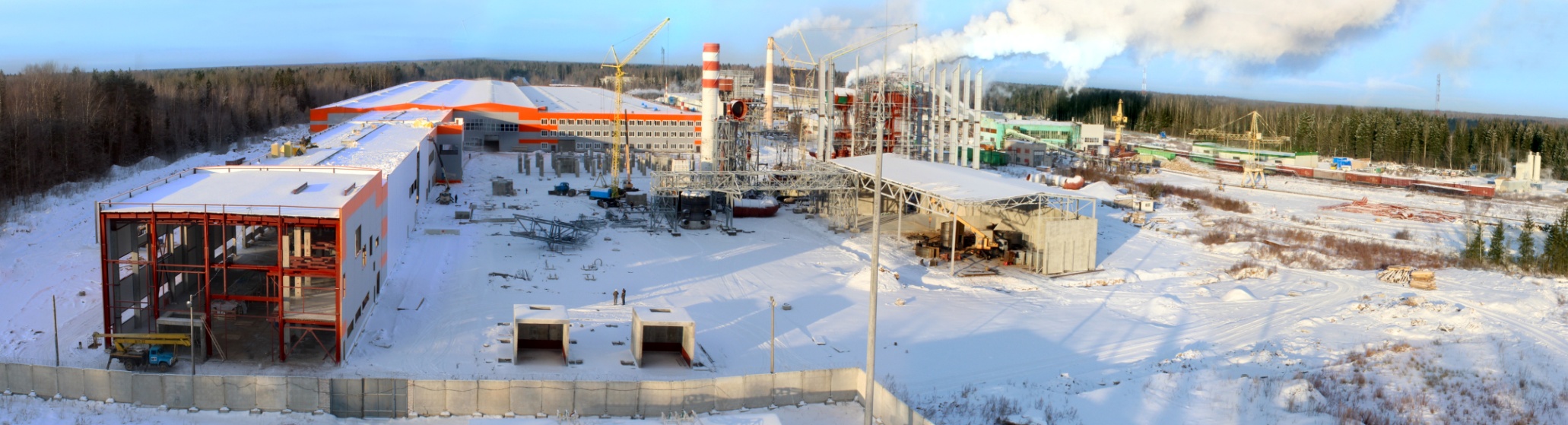 63
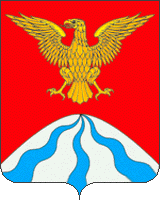 ОСНОВНЫЕ   ХАРАКТЕРИСТИКИ   ИНВЕСТИЦИОННОГО   ПРОЕКТА
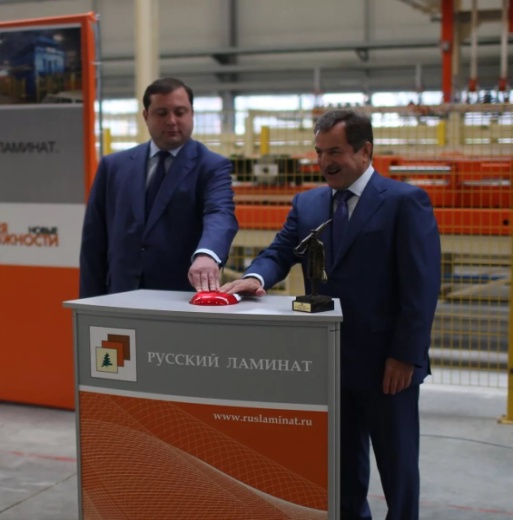 Объем инвестиций по проекту по состоянию на 4 квартал 2018 года  составил 7 913,0 млн. рублей из них собственные – 2 994,0 млн. рублей, заемные – 4 919,0 млн. рублей.
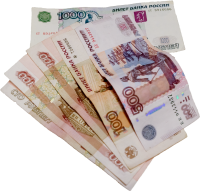 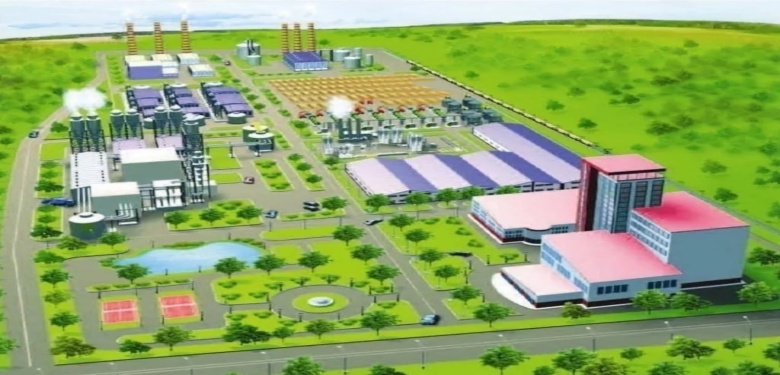 64
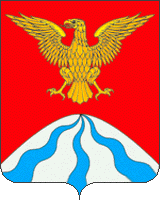 НАЦИОНАЛЬНЫЕ  ПРОЕКТЫ  НА  ТЕРРИТОРИИ  ХОЛМ-ЖИРКОВСКОГО  РАЙОНА
Национальные проекты, направленные на обеспечение прорывного научно-технологического и социально-экономического развития России, повышения уровня жизни, создания условий и возможностей для самореализации и раскрытия таланта каждого человека, установлены Указом Президента  Российской Федерации  от 07 мая 2018 года 204 «О национальных целях и стратегических задачах развития Российской Федерации на период до 2024 года».
На территории  Холм-Жирковского района Смоленской области в 2019 году  предусмотрена реализация  4 национальных проектов:
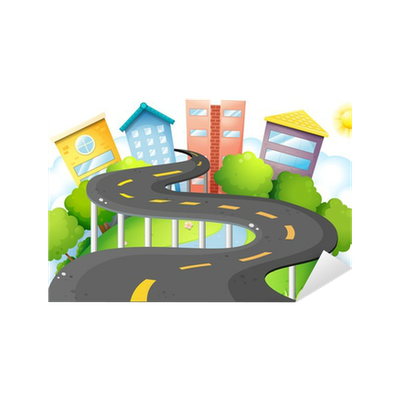 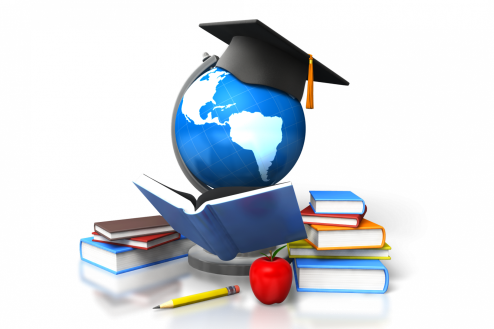 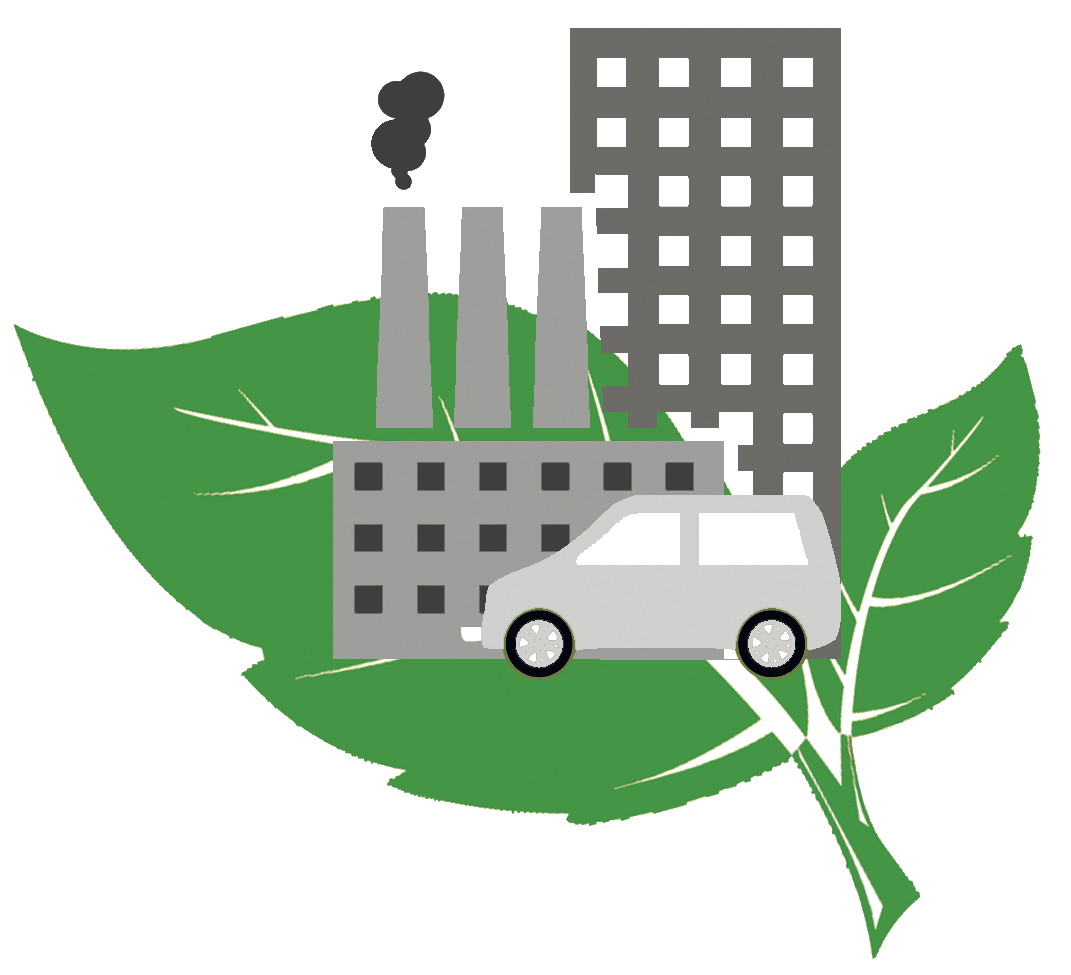 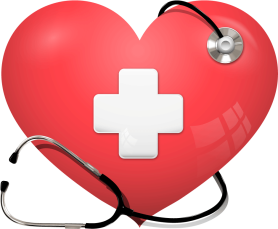 Безопасные и качественные автомобильные 
дороги
Здравоохранение
Образование
Жилье и городская среда
БЮДЖЕТ   ДЛЯ     ГРАЖДАН  2020
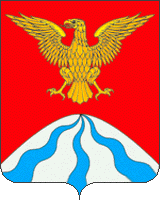 ФИНАНСОВОЕ  ОБЕСПЕЧЕНИЕ    НАЦИОНАЛЬНЫХ  ПРОЕКТОВ  В 2019 году
Национальный проект «ОБРАЗОВАНИЕ»
2019 г
Региональный проект «Современная школа»
0,0
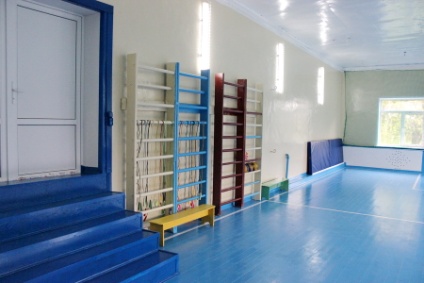 Региональный проект « Успех каждого ребенка»
1 755,3
Проводимые мероприятия в рамках реализации проекта в 2019 году:
Ремонт спортивного зала МБОУ «Агибаловская средняя школа» 
Приобретение спортивного инвентаря для МБОУ «Игоревская  средняя школа»
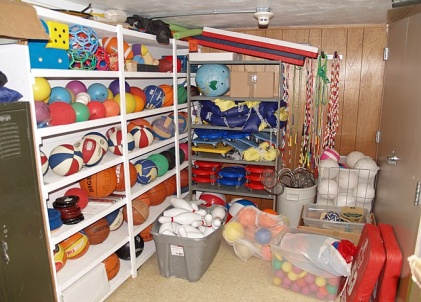 Национальный проект «Жилье и городская среда»
2019 г
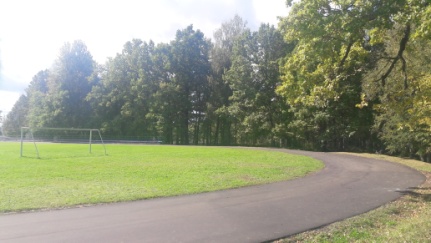 Региональный проект «Формирование комфортной городской среды»
2 327,3
Проводимые мероприятия в рамках реализации проекта в 2019 году:
-Благоустройство общественной территории  спортивного комплекса «Здоровье», расположенного в пгт.  Холм-Жирковский Смоленской области
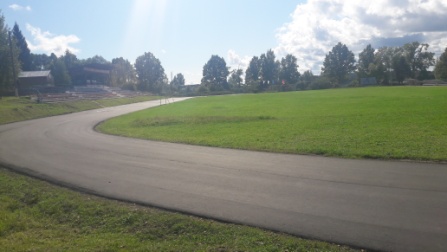 БЮДЖЕТ   ДЛЯ     ГРАЖДАН  2020
ИСТОЧНИКИ  РАЗМЕЩЕНИЯ  ИНФОРМАЦИИ   О   БЮДЖЕТЕ
Официальный сайт Администрации муниципального  образования «Холм-Жирковский район» Смоленской области
holm.admin-smolensk.ru

Официальное печатное издание

    СОГУП «Редакция газеты «Вперед»
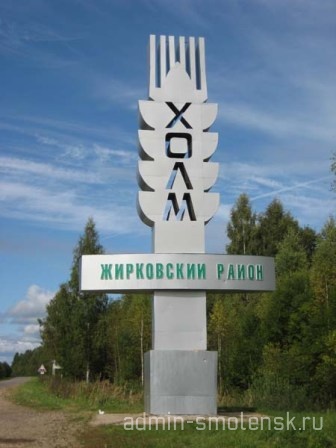 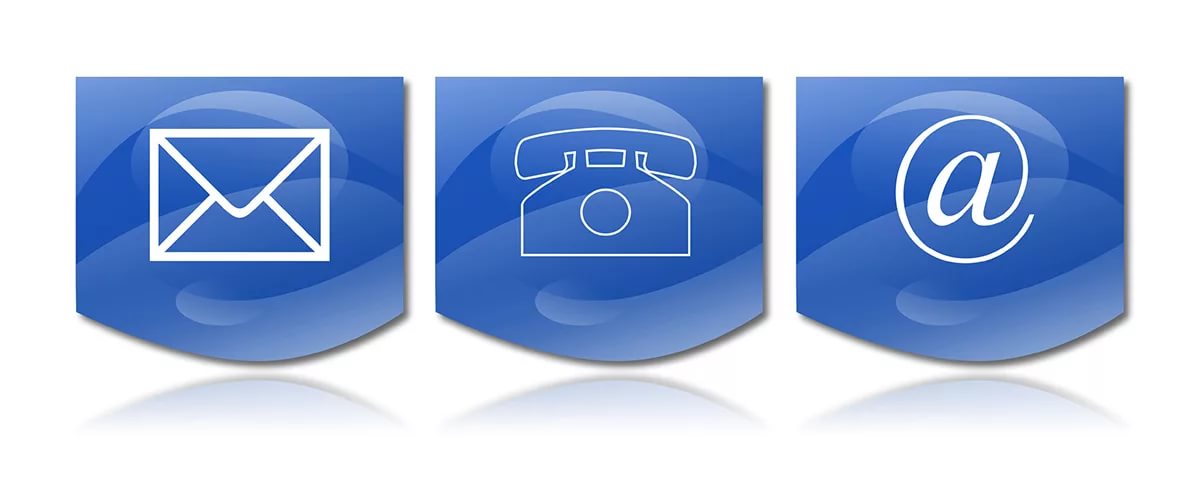 67
Финансовым  управлением Администрации муниципального образования  «Холм-Жирковский район» Смоленской области подготовлена брошюра «Бюджет для граждан к   решению от 26.12.2018 № 49 «О бюджете муниципального образования «Холм-Жирковский район» Смоленской области на 2019 год и плановый период 2020 и 2021 годов» с изменениями (решение от 29.03.2019  № 13).
		В настоящем документе  мы постарались в доступной и понятной форме изложить принципы формирования бюджета нашего района, а также показать  на какие цели и в каких объемах  направляются бюджетные средства, что позволит всем заинтересованным жителям Холм-Жирковского района принять активное участие в обсуждении  проектов бюджета на последующие годы  и итогах их исполнения.
		Информация о проводимых публичных слушаниях по бюджету размещается на  официальном сайте Администрации муниципального образования «Холм-Жирковский район» Смоленской области.




Адрес:   215650, Смоленская область,
 пгт. Холм-Жирковский, ул.       
      Нахимовская, д.9
Телефон: (48139) 2-11-73
E-mail: fin_holm19@mail.ru
Начальник Финансового управления
Станько Татьяна Михайловна
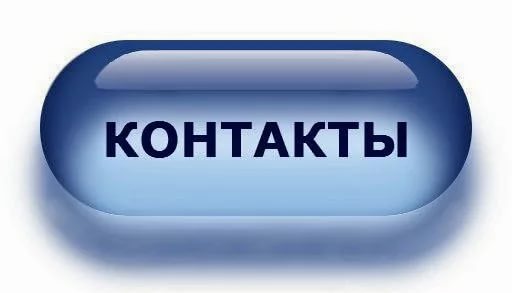 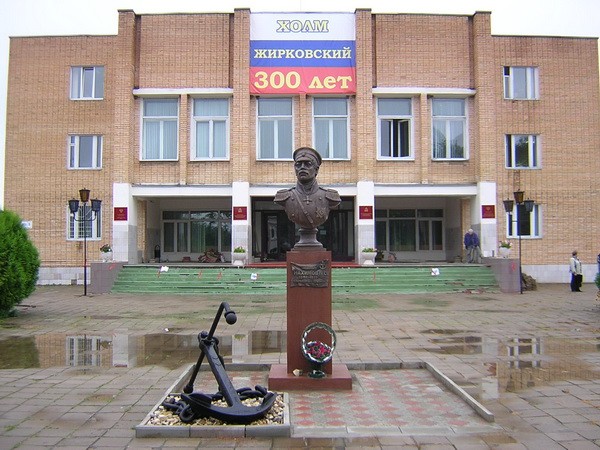 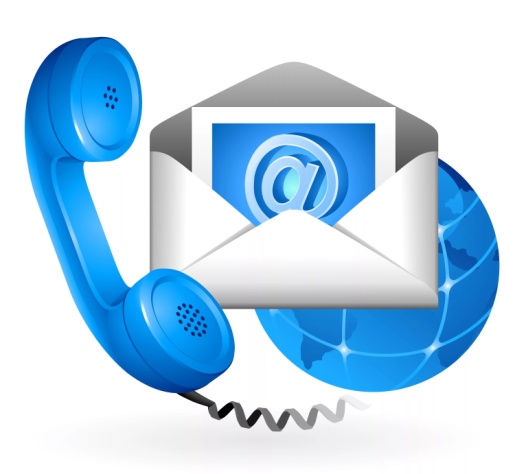 68